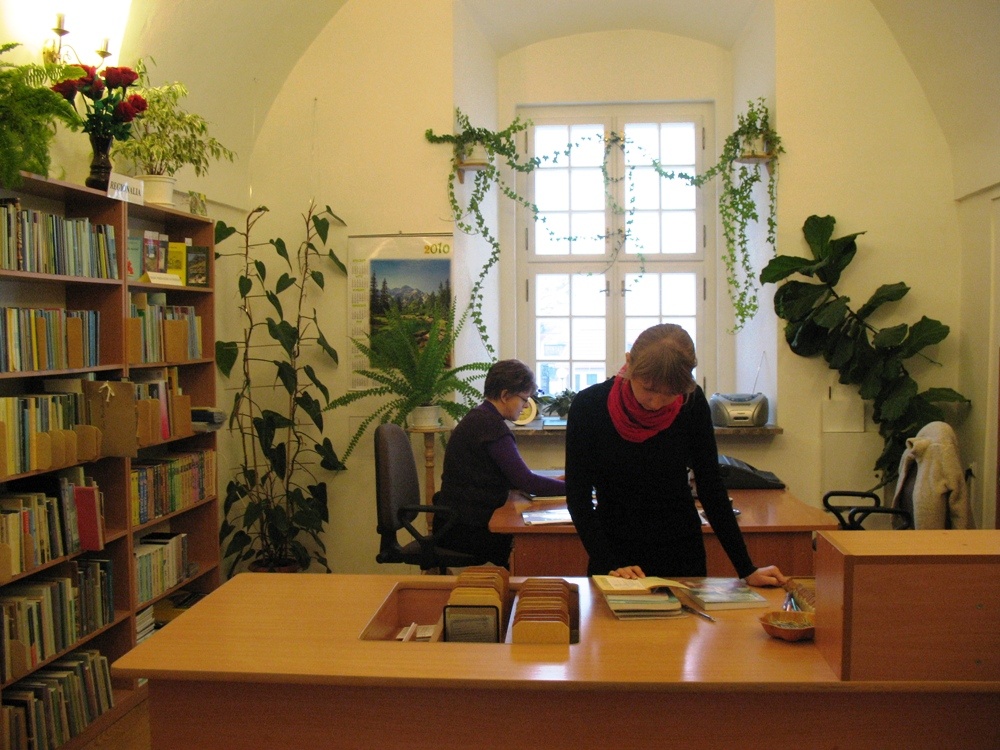 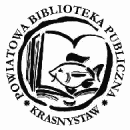 Jubileusz X-leciaPowiatowej Biblioteki Publicznej w Krasnymstawie
Opracowanie: Iwona Gruszczyńska
Dyrektor
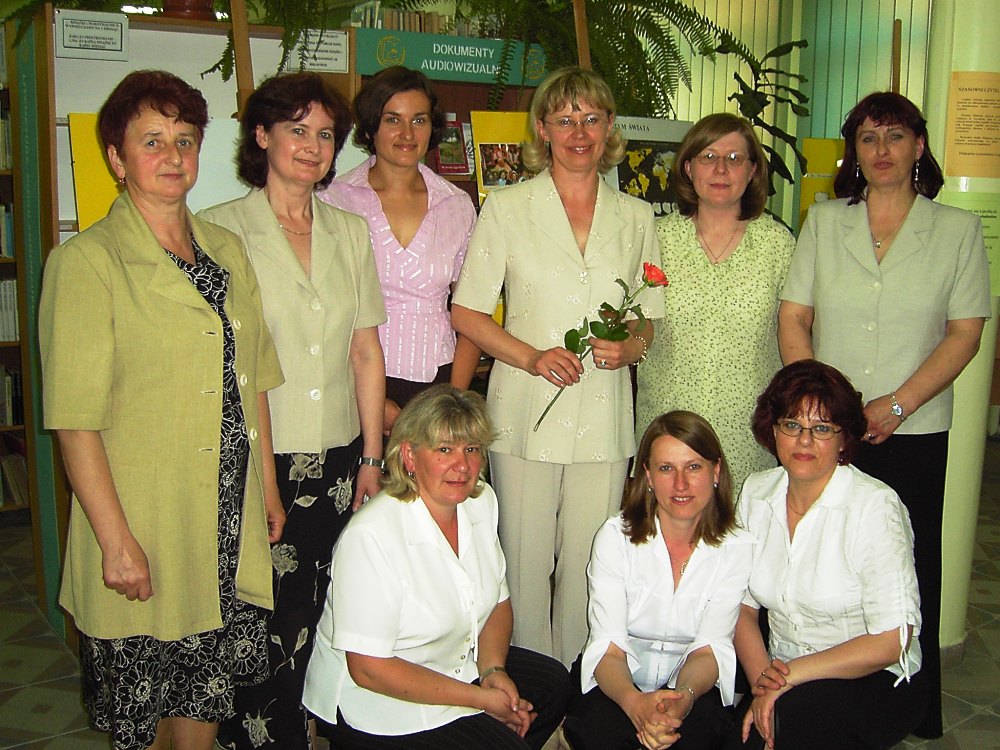 Gromadzenie i opracowanie zbiorów
Wypożyczalnia
Czytelnia
Administracja i obsługa
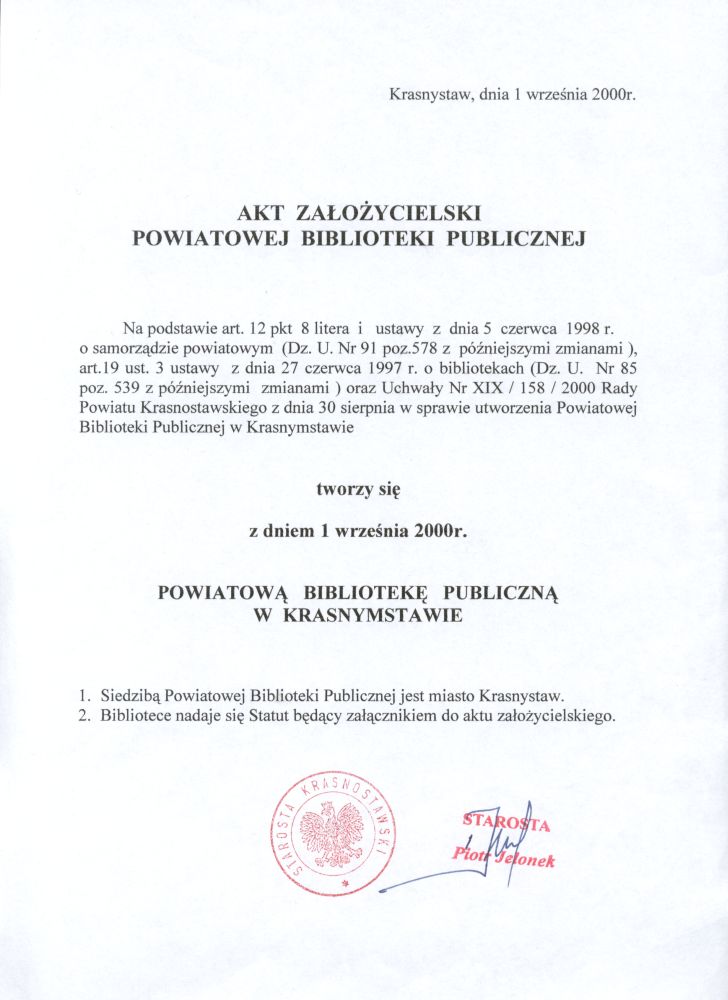 Powstanie Powiatowej Biblioteki Publicznej – wrzesień 2000
Pierwszy lokal: ul. Matysiaka 5, wrzesień 2000 – czerwiec 2003
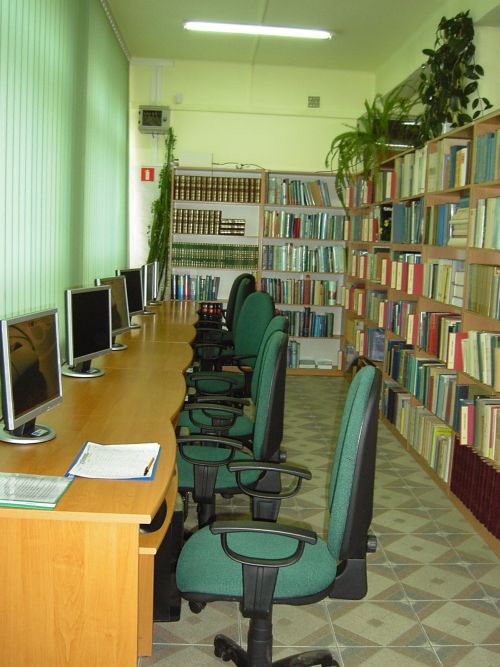 ul. Sobieskiego 3, lipiec 2003 – maj 2008
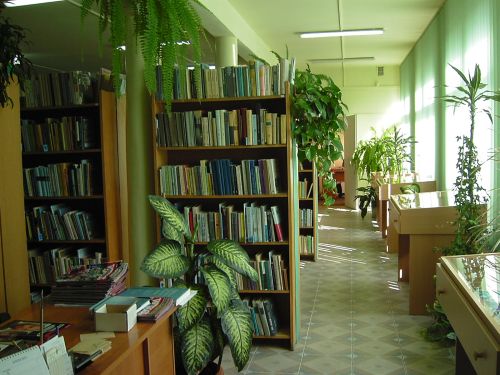 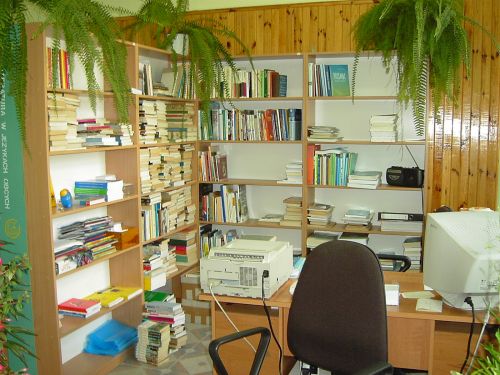 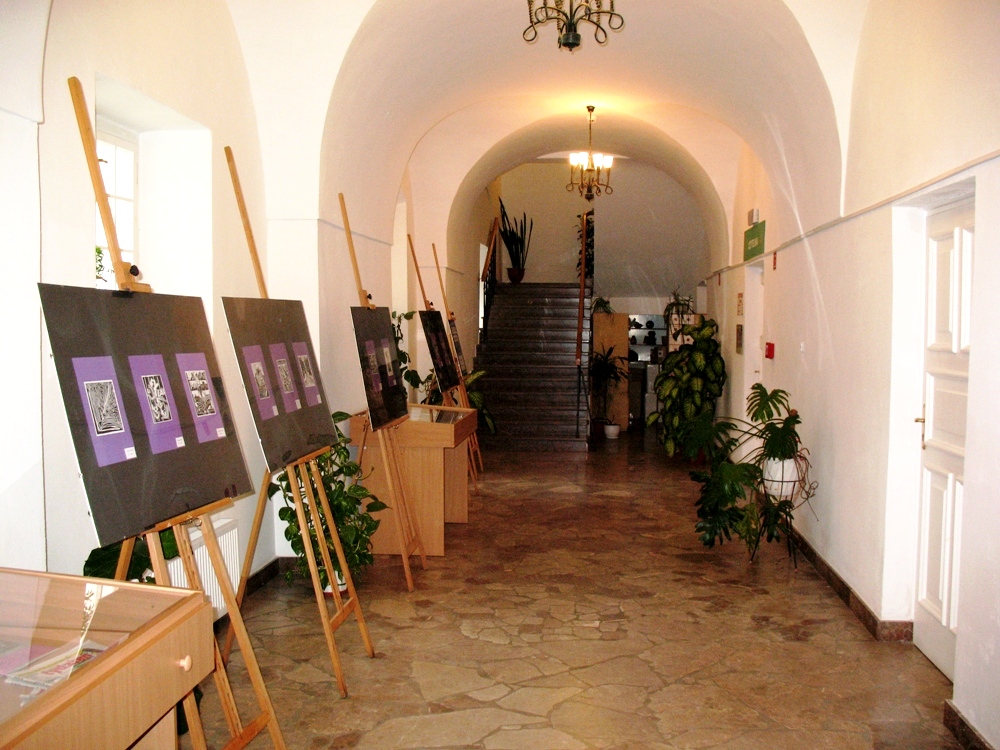 Od czerwca 2008 – ul. Piłsudskiego 5a
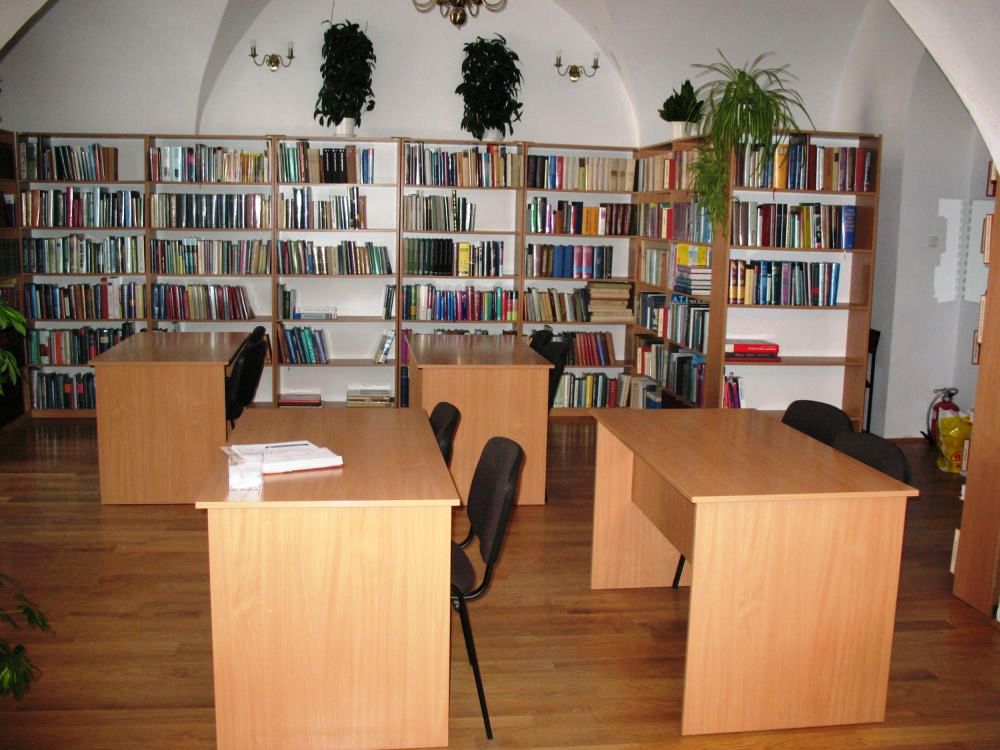 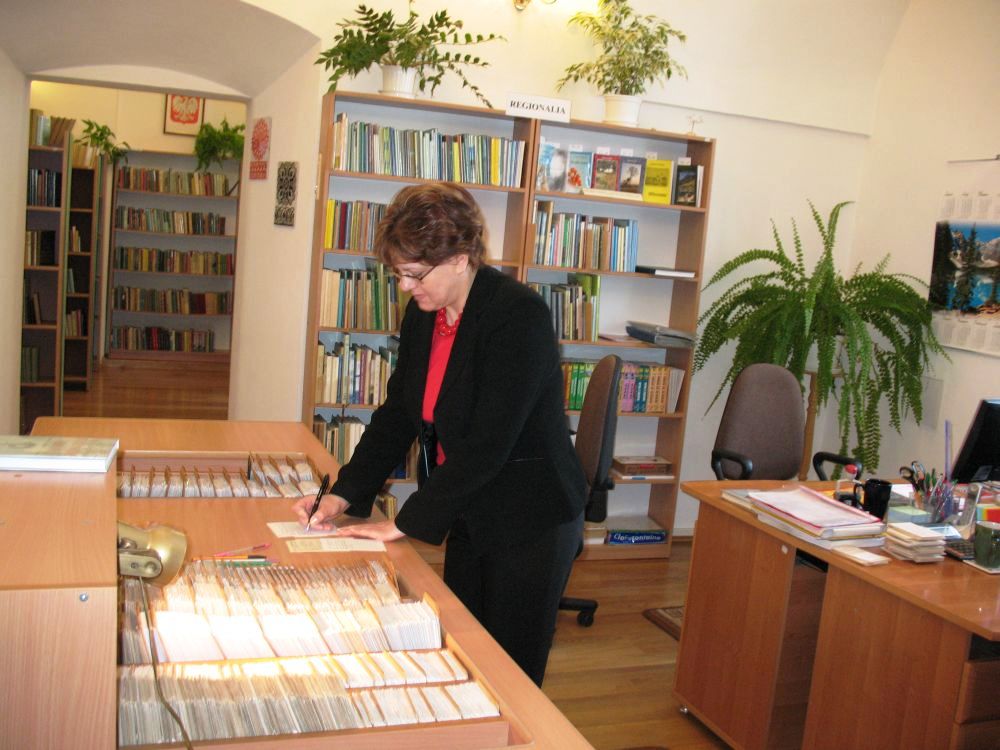 Zasoby biblioteczne i czytelnicy
Księgozbiór:
2000 – 29088
2009 - 30944
2. Wartość księgozbioru:
2000 – 41144,65 zł
2009 – 286426,48 zł
3. Struktura nabytków w latach 2000-2010  
(pozyskano 12417 woluminów).
Czytelnicy 2009 – dane demograficzne
Wypożyczalnia
Czytelnia
Działalność informacyjno - promocyjna
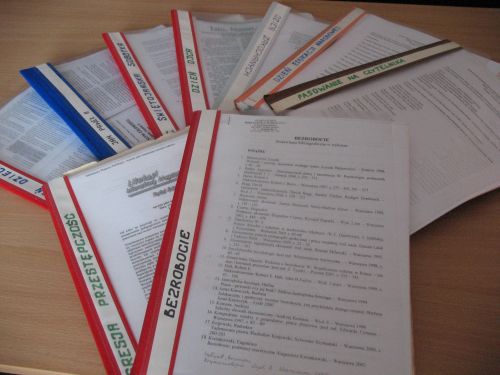 Zestawienia bibliograficzne

Teczki tematyczne

Materiały repertuarowe
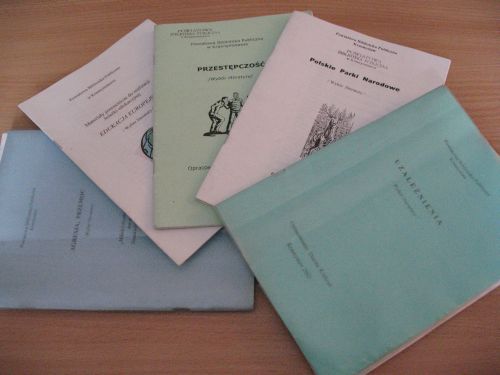 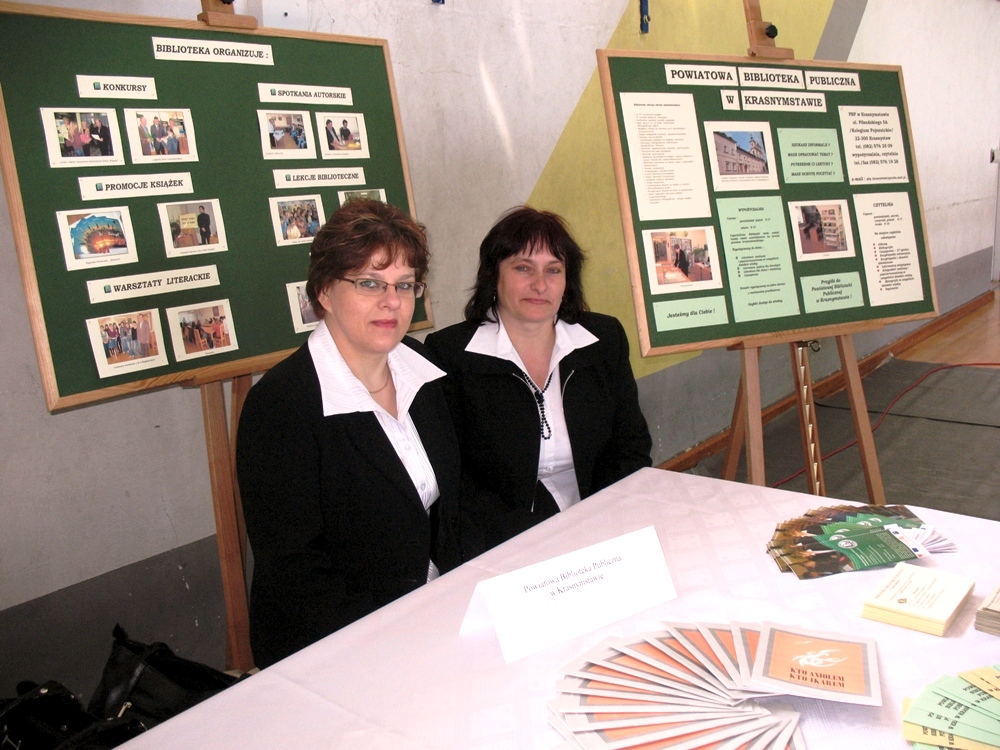 Punkt Informacji Europejskiej
Punkt Informacji Turystycznej
Targi edukacyjne
www.krasnystaw-powiat.pl/wp
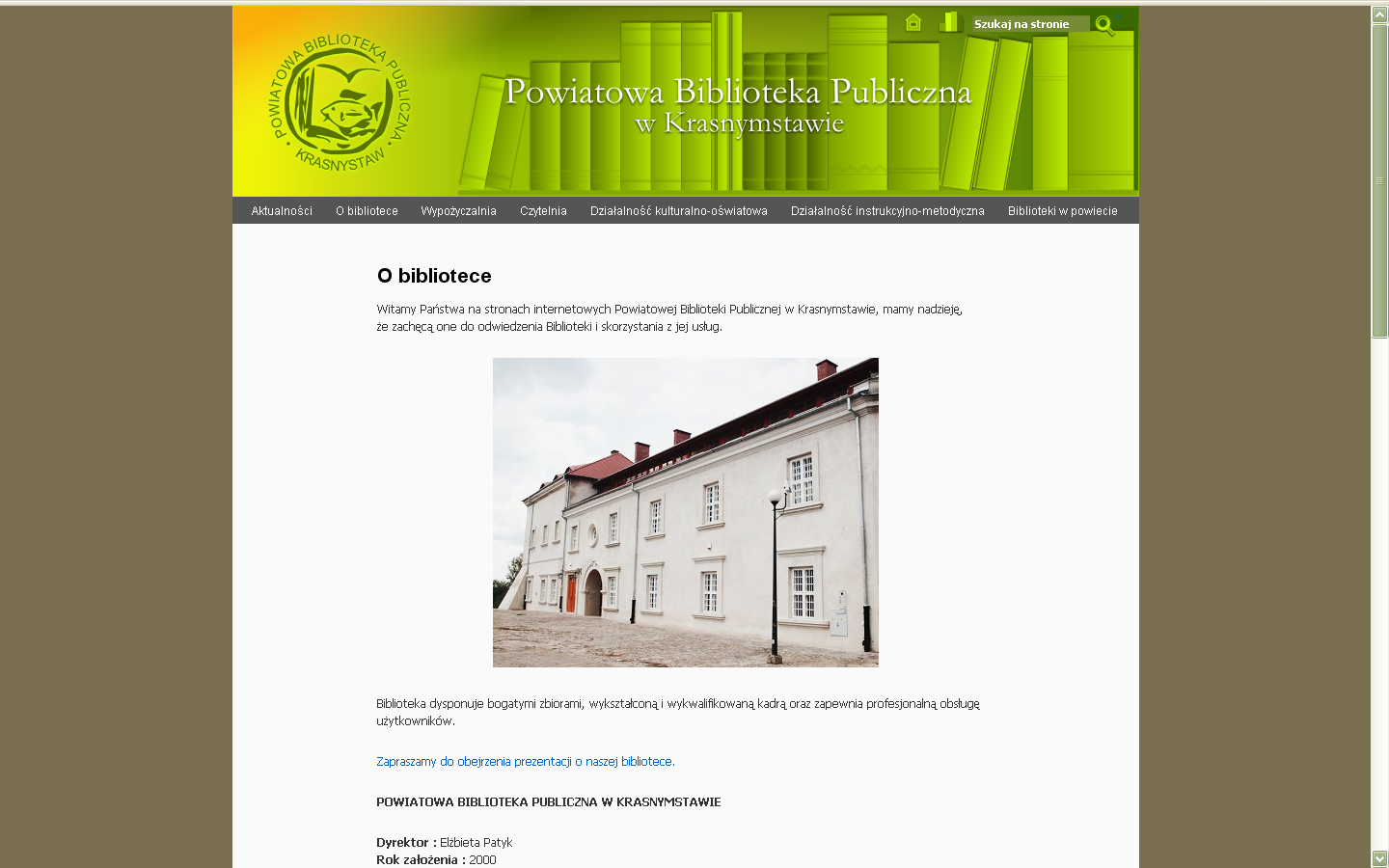 Działalność edukacyjna i instrukcyjno - metodyczna
Lekcje biblioteczne 
72 jednostki lekcyjne dla 1723 uczniów.

Warsztaty literackie i poetyckie

Opieka merytoryczna instruktora nad bibliotekami gminnymi i ich filiami
doradztwo w terenie
szkolenia i warsztaty w PBP

Wyjazdy szkoleniowo – turystyczne
Szkolenia i warsztaty
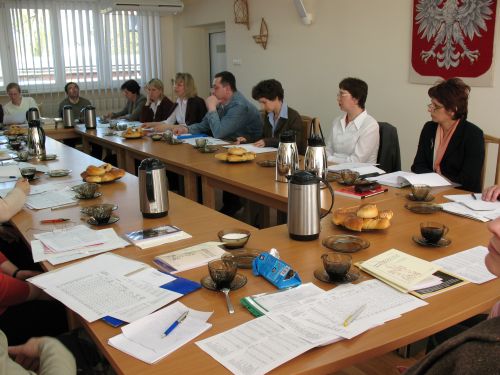 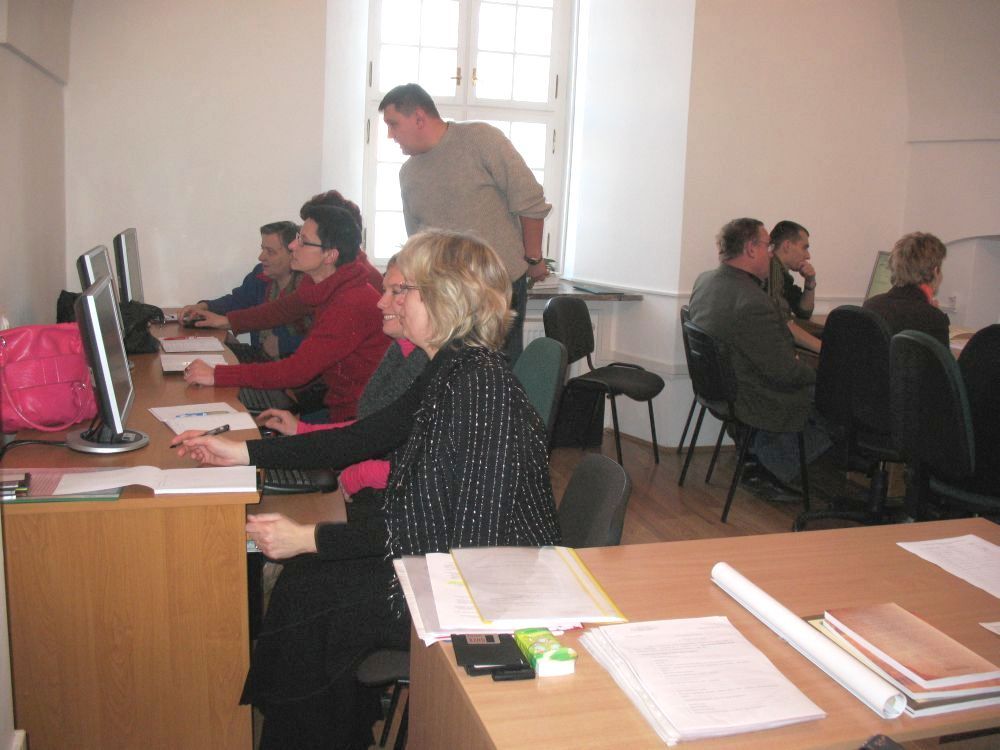 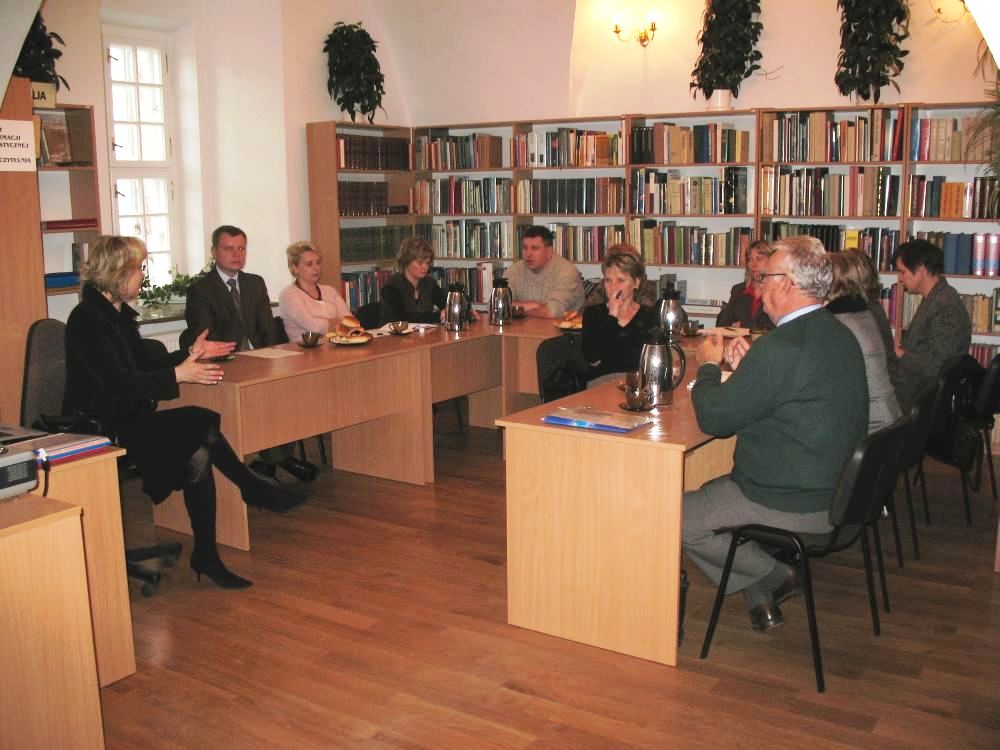 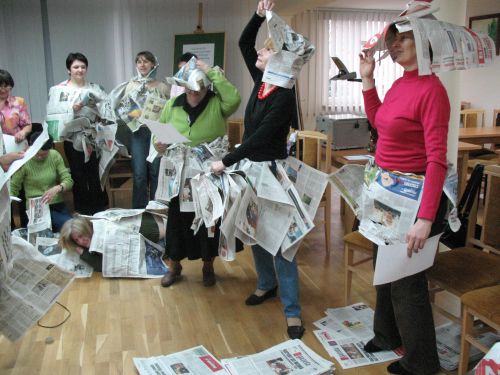 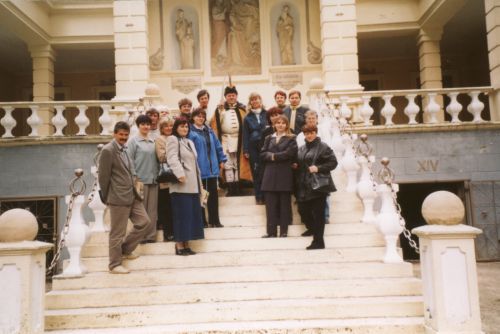 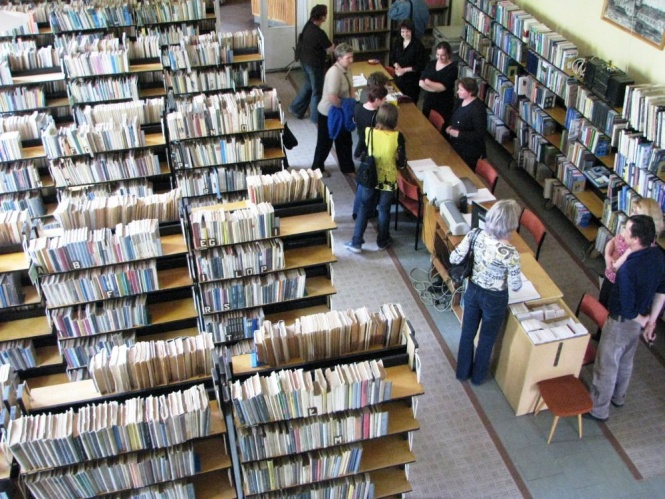 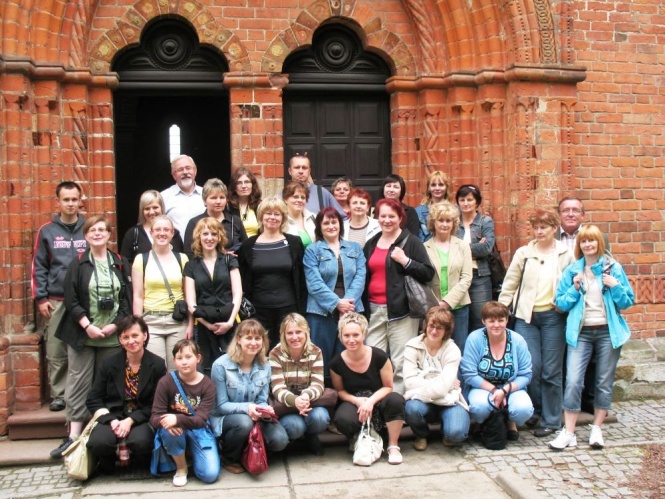 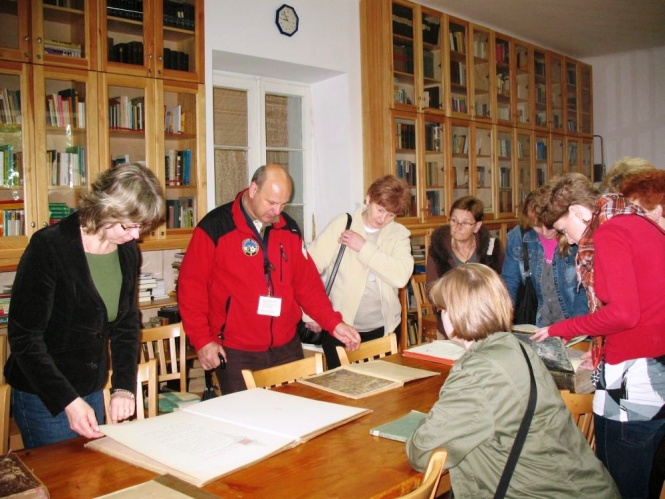 Wyjazdy szkoleniowo - turystyczne
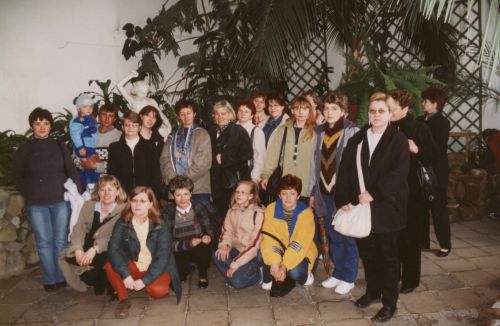 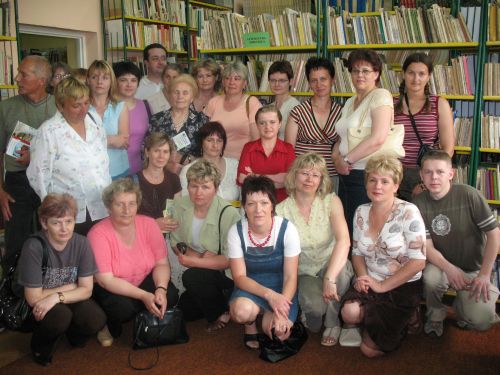 Działalność kulturalna
Spotkania autorskie
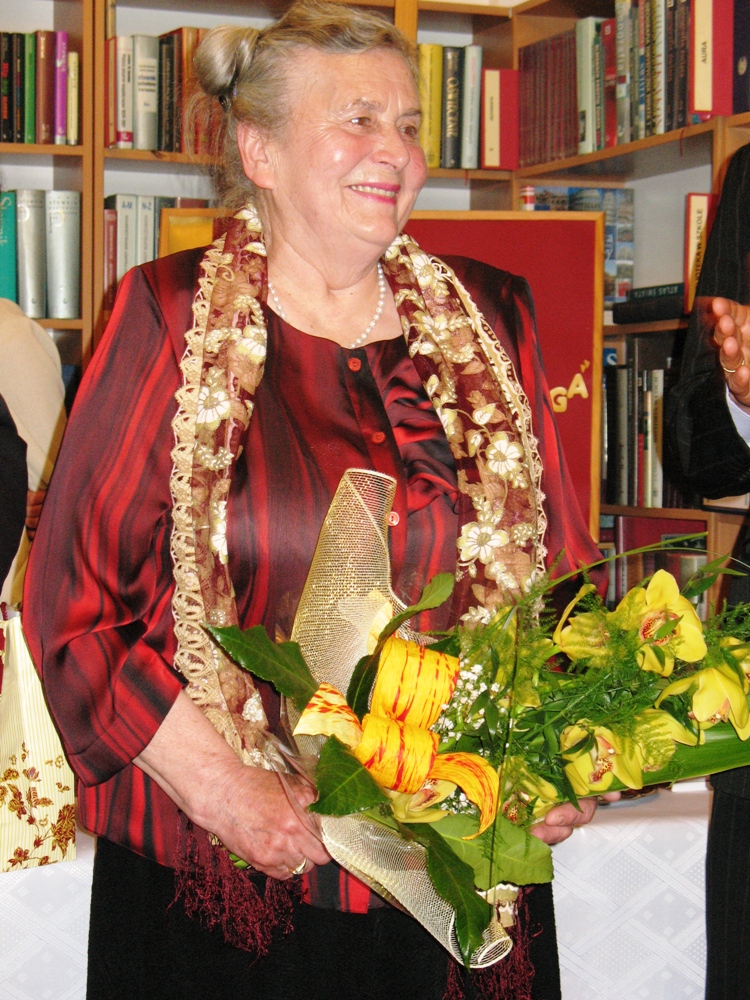 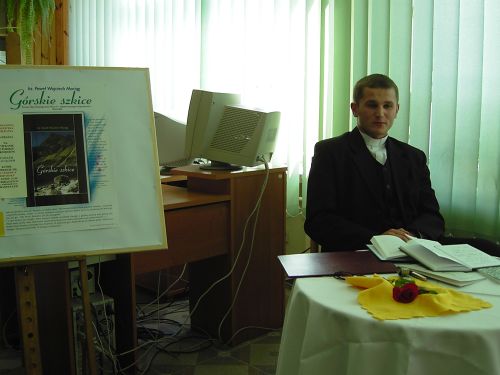 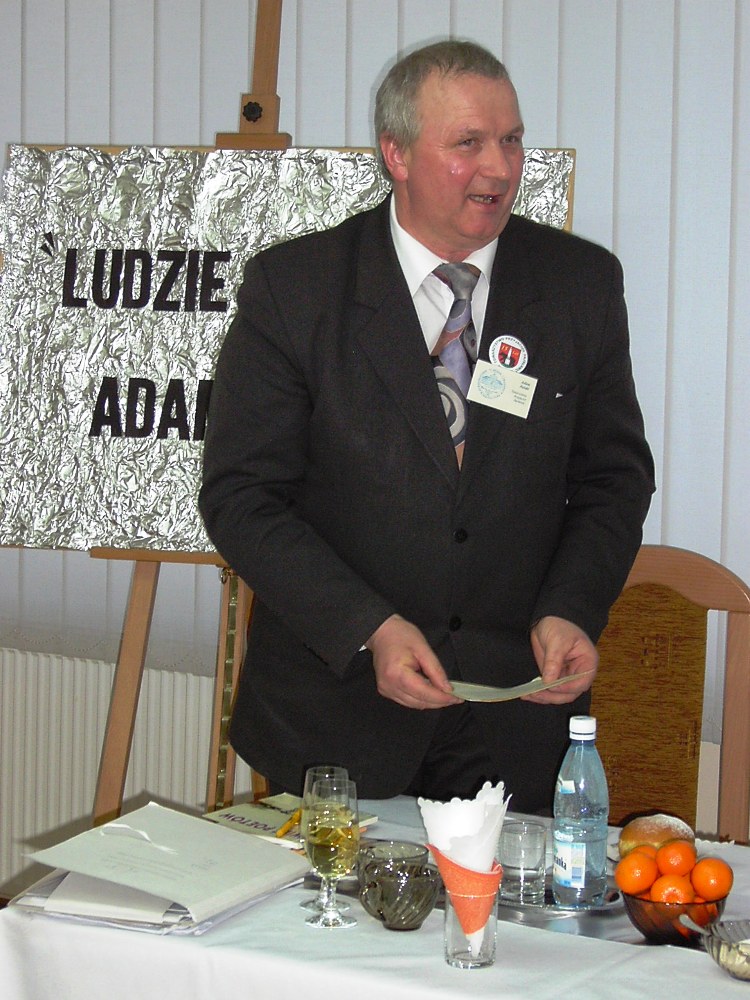 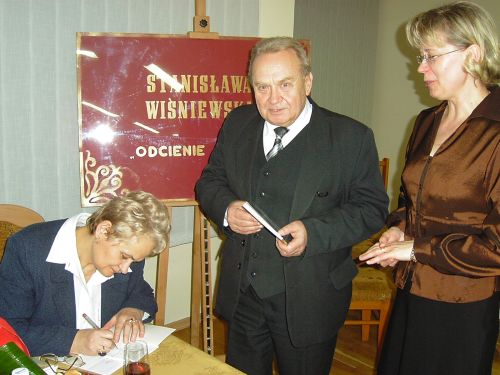 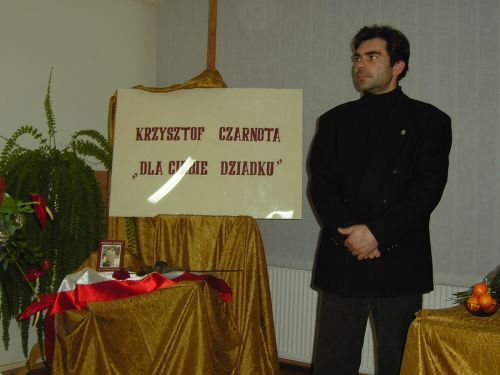 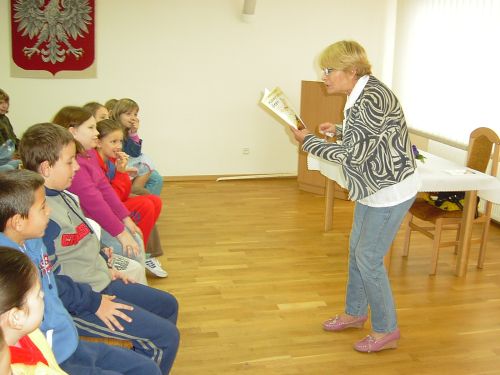 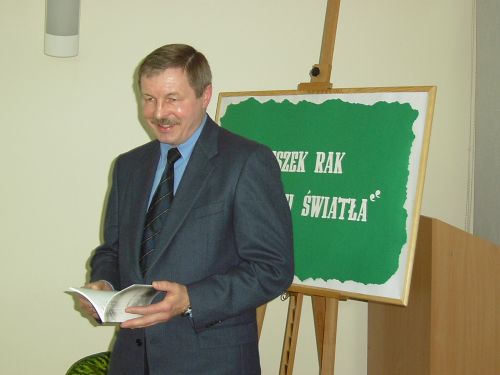 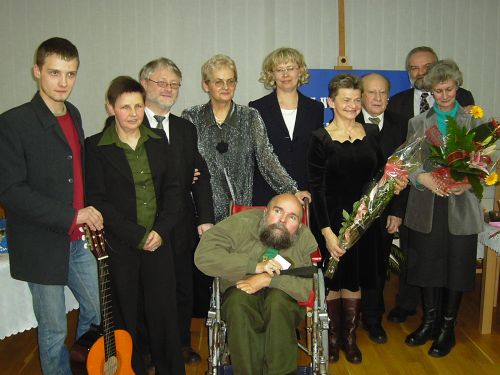 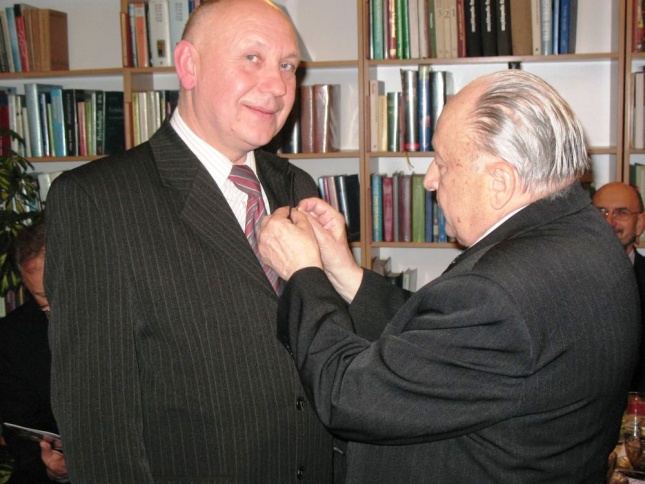 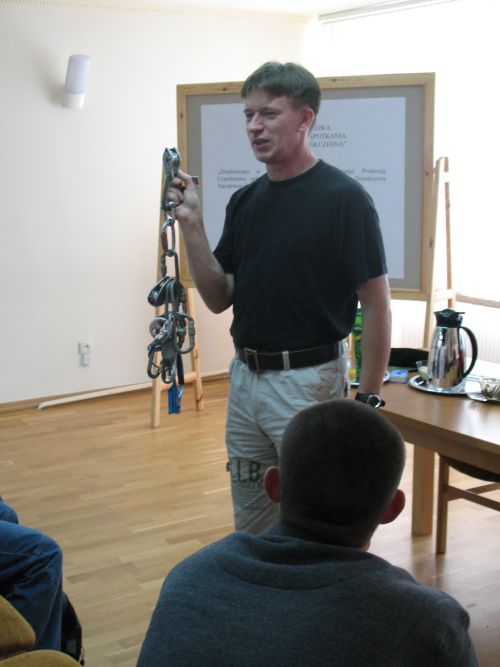 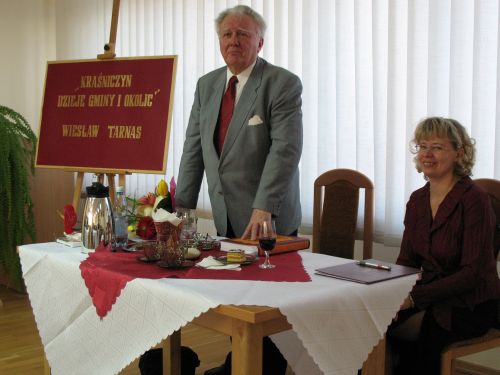 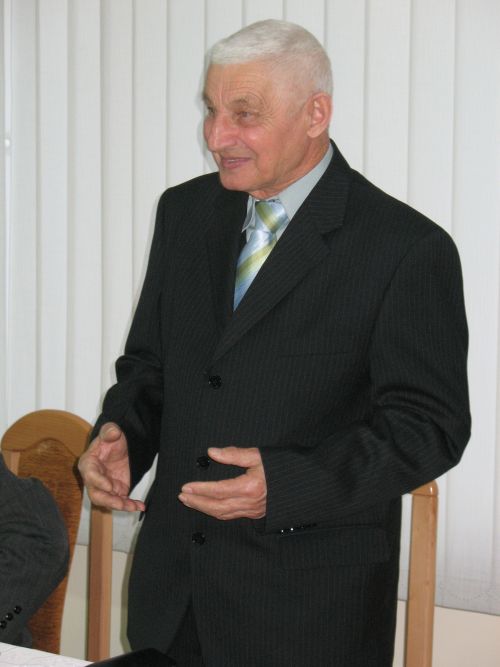 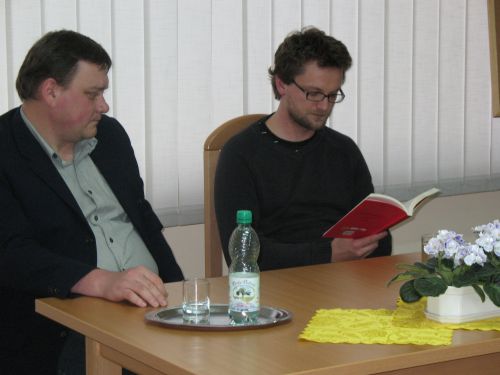 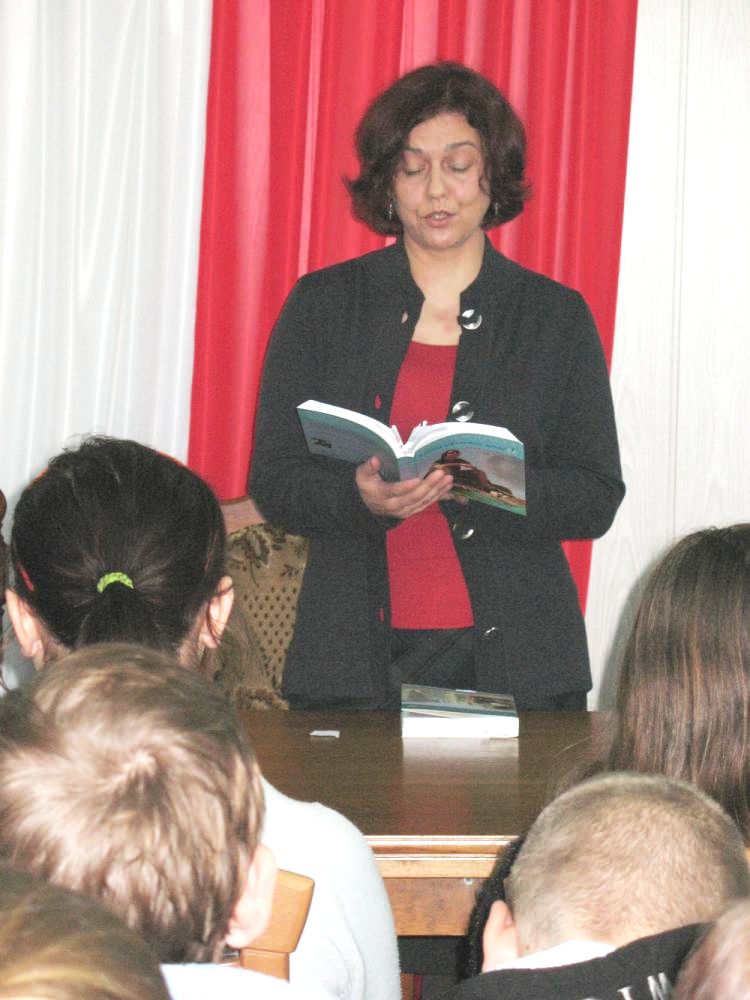 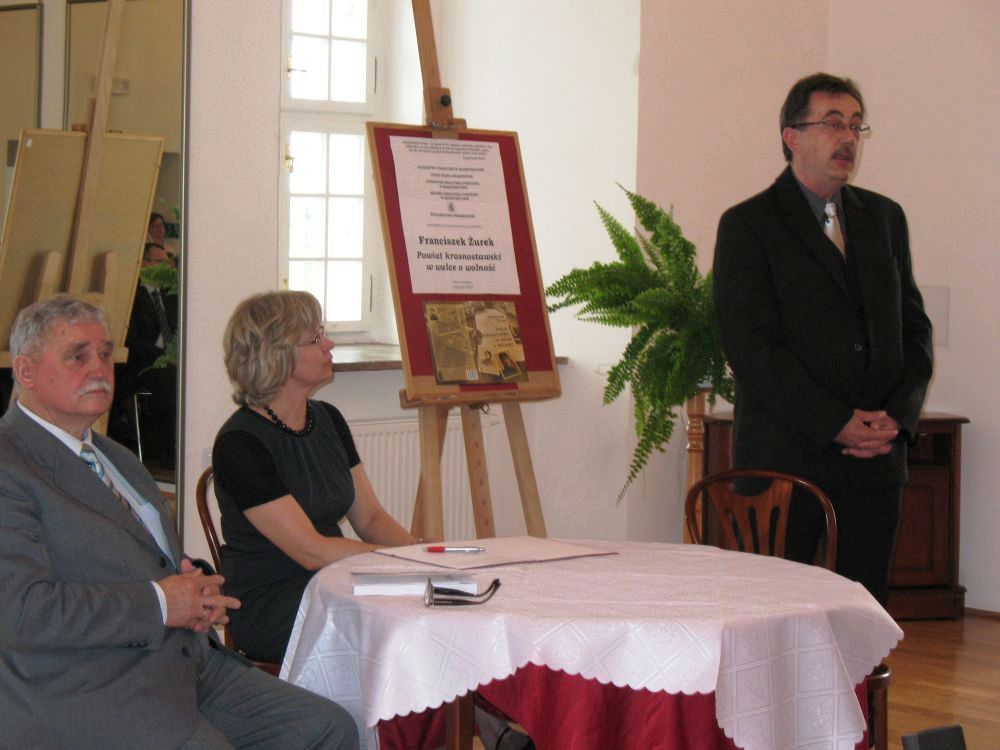 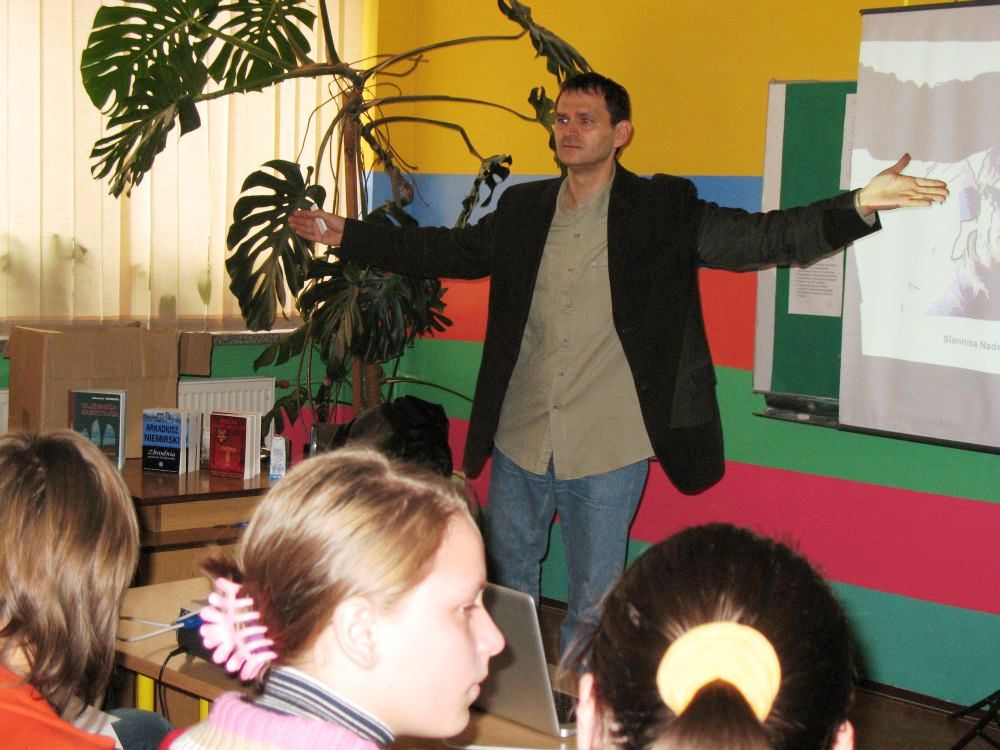 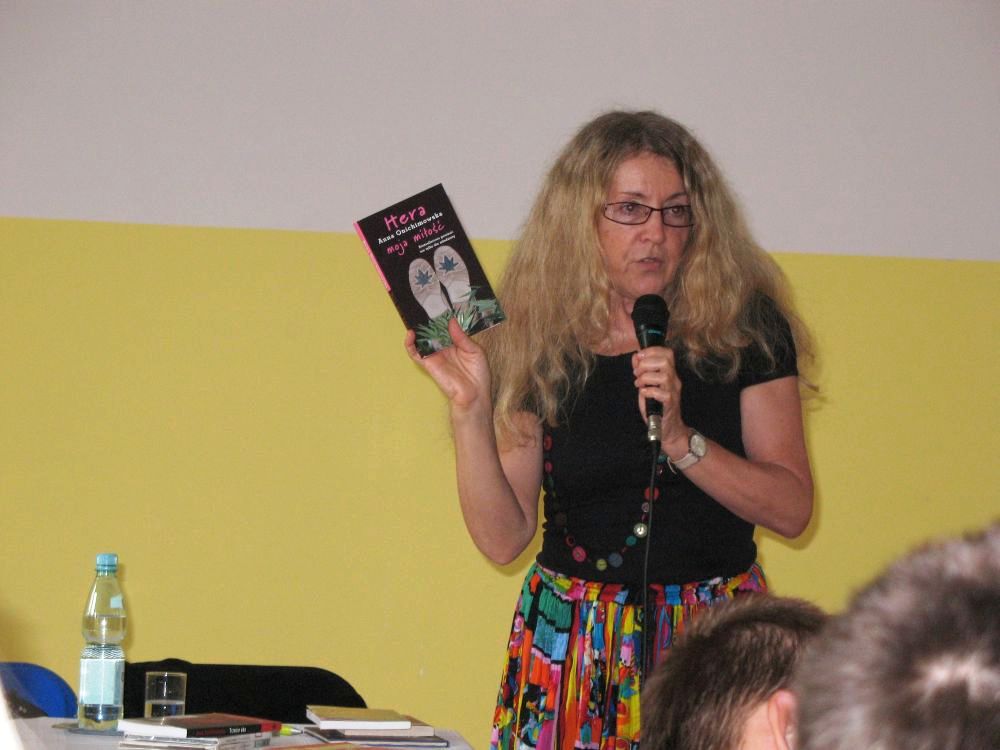 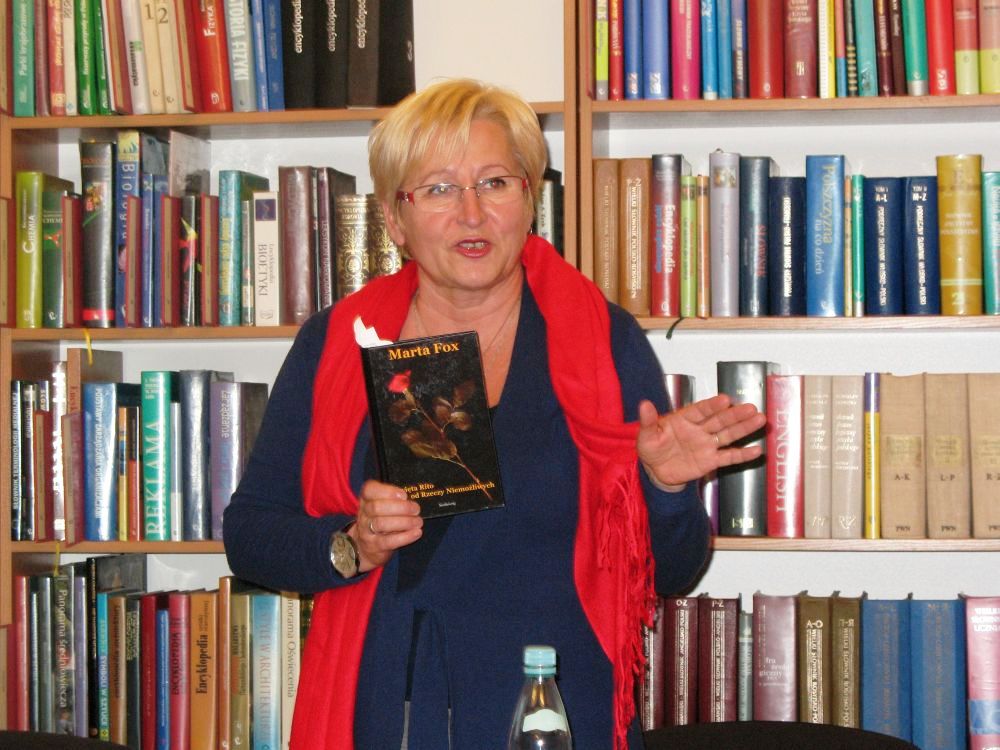 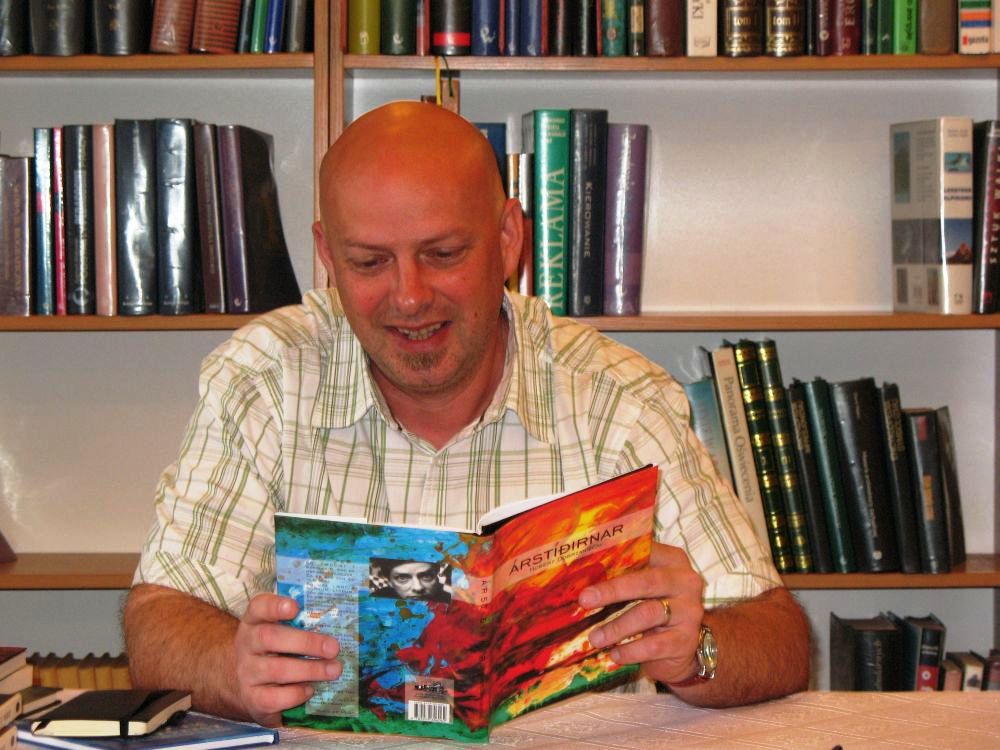 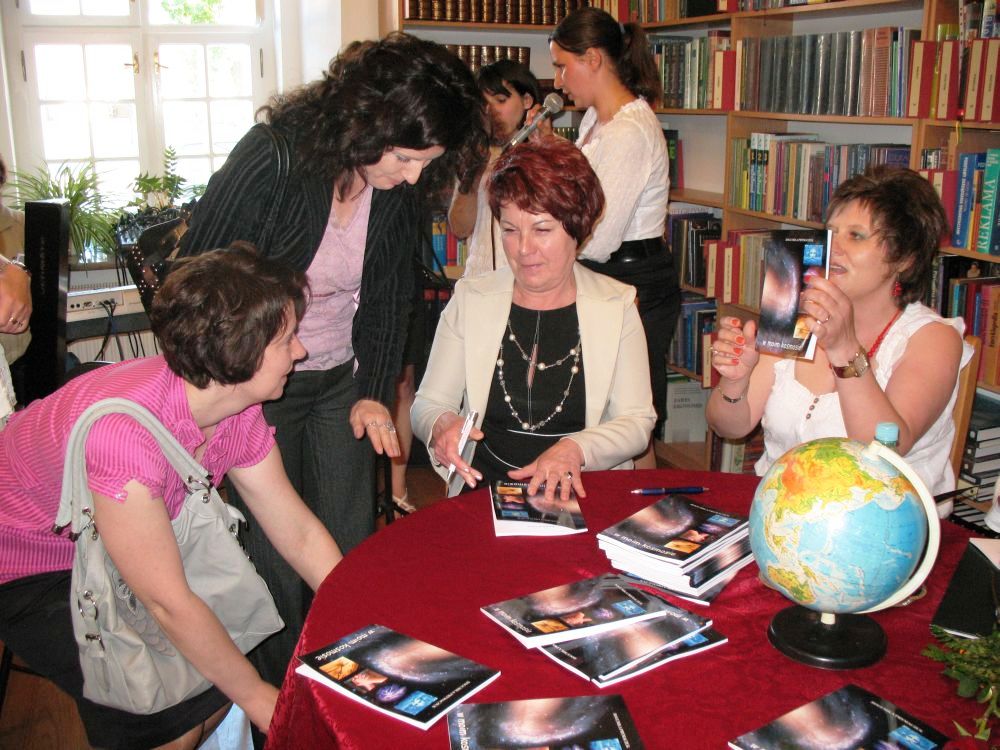 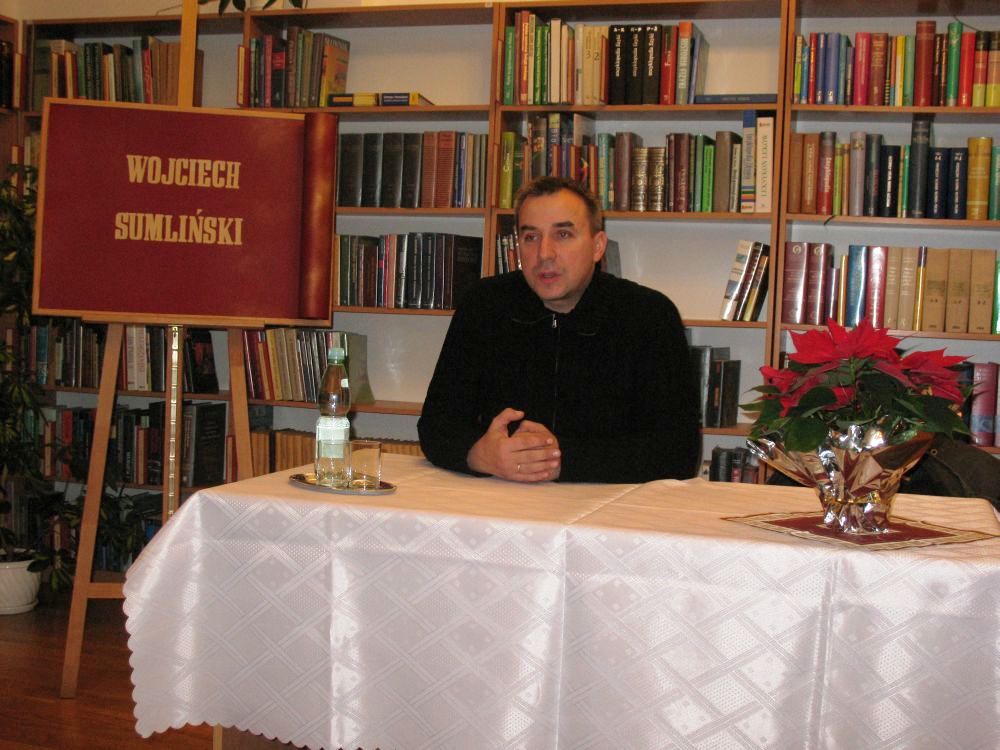 Działalność kulturalna - wystawy
Malarstwo
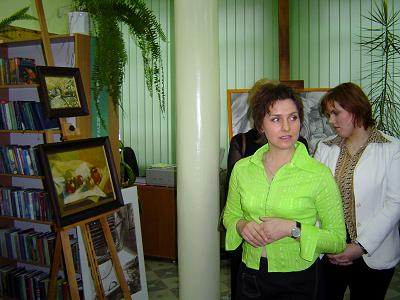 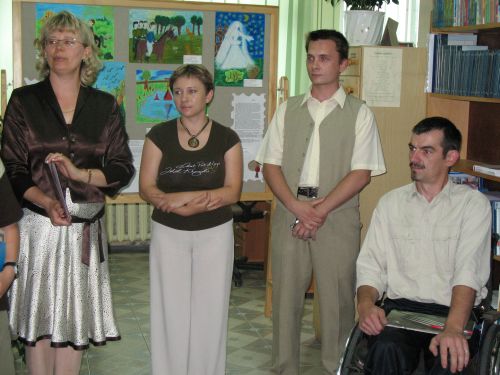 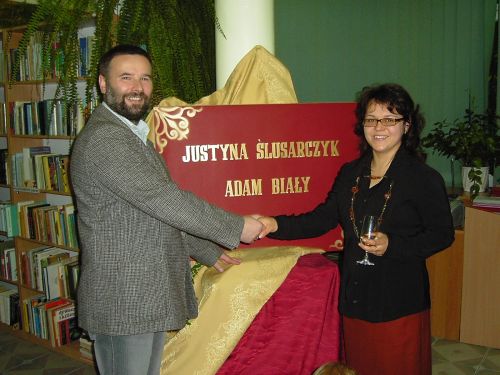 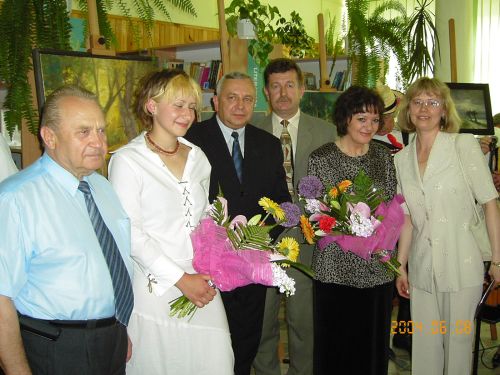 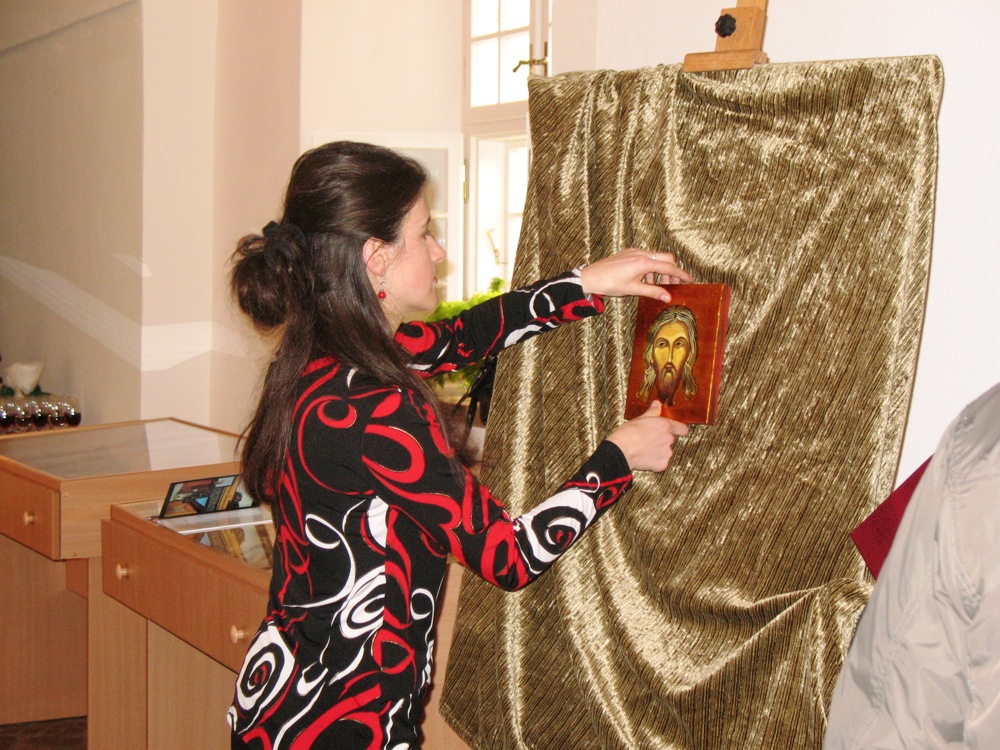 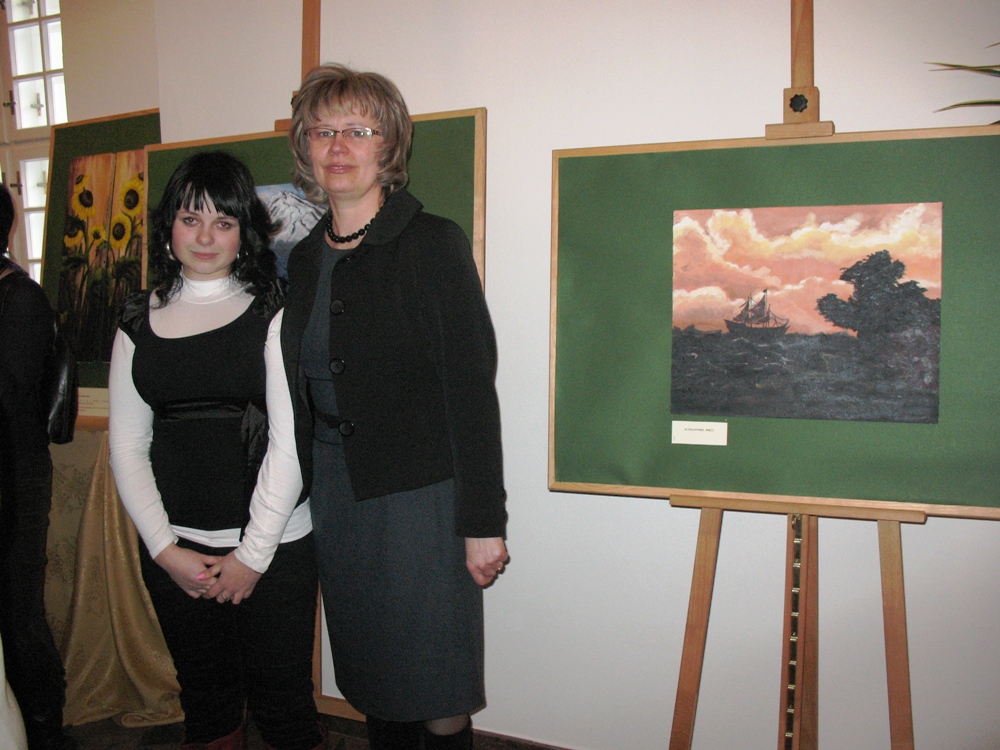 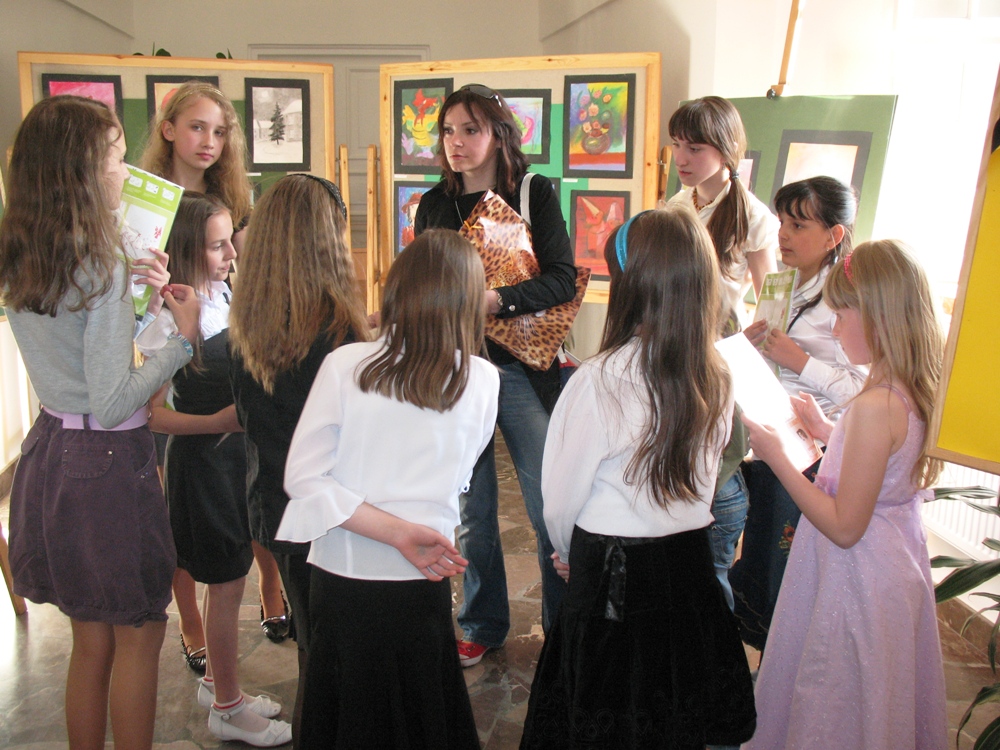 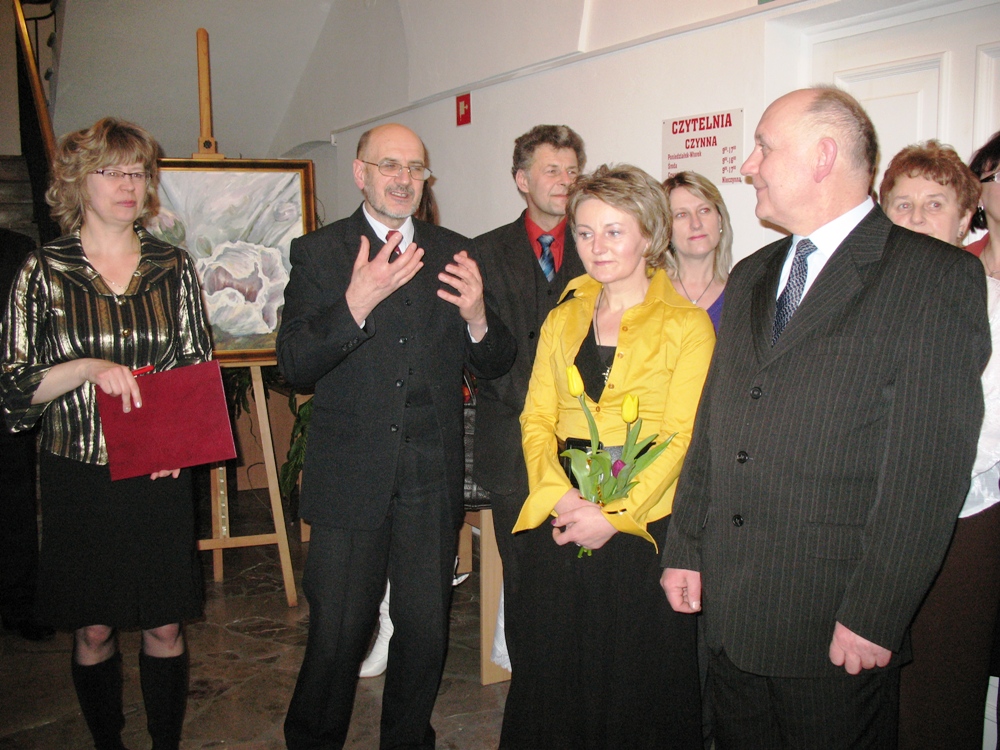 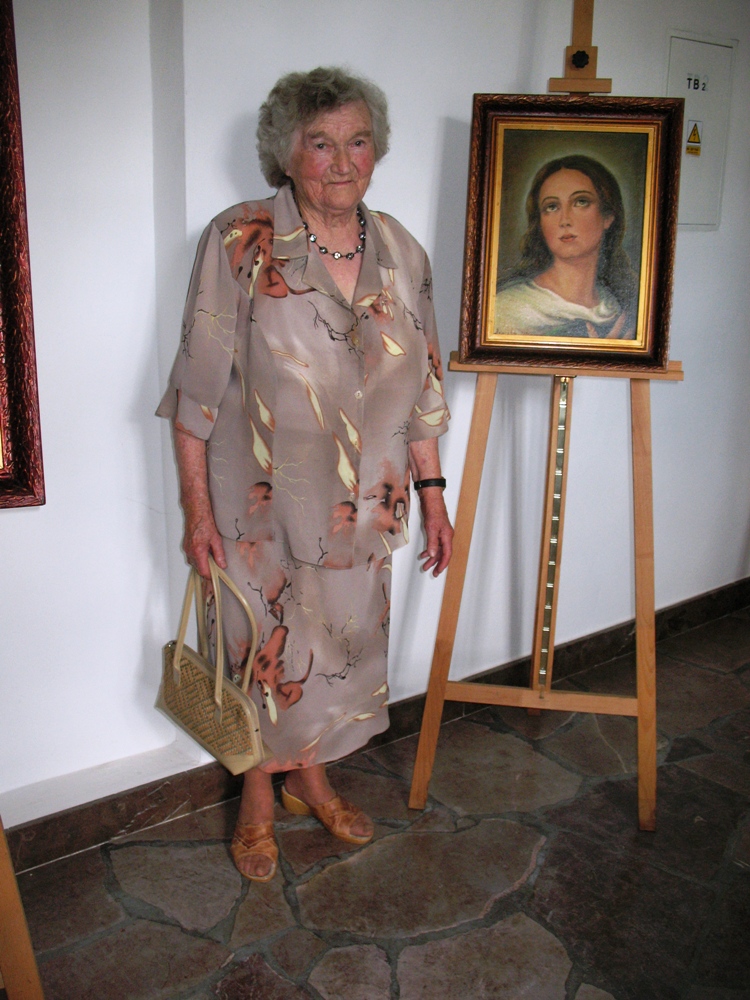 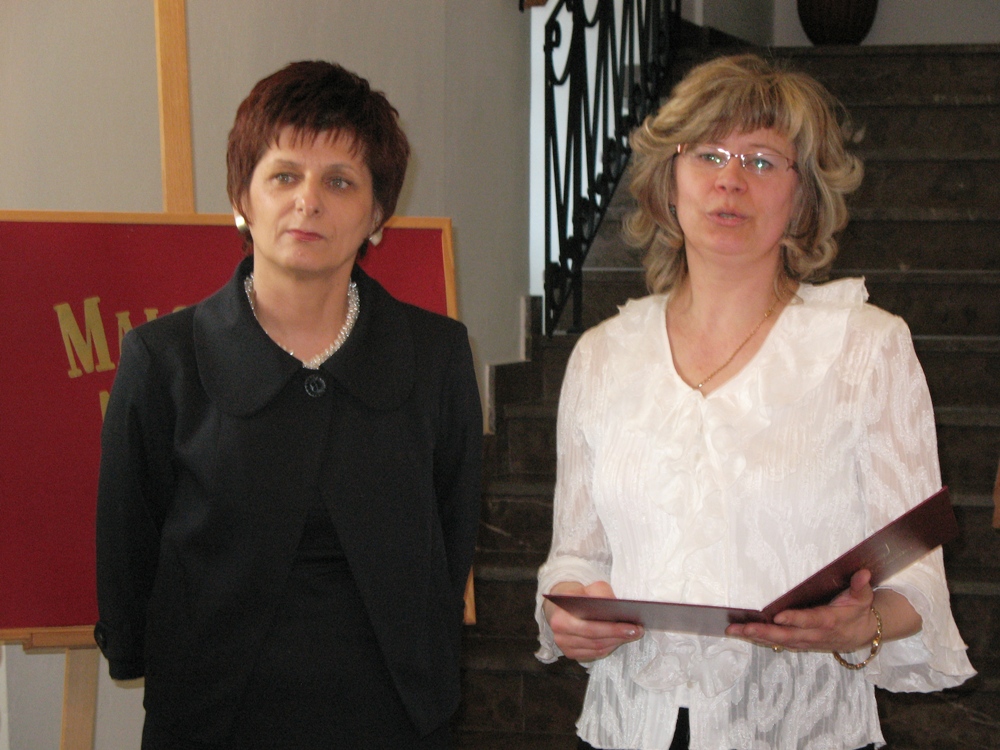 Działalność kulturalna - wystawy
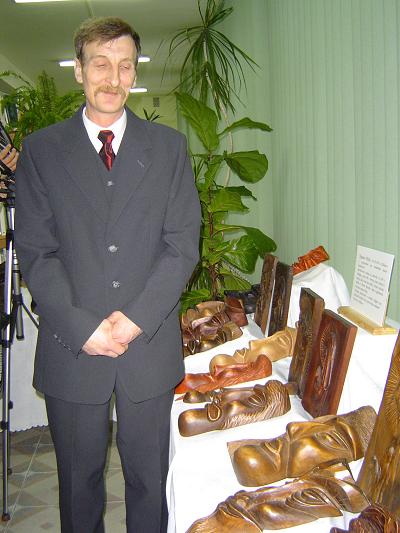 Rzeźba
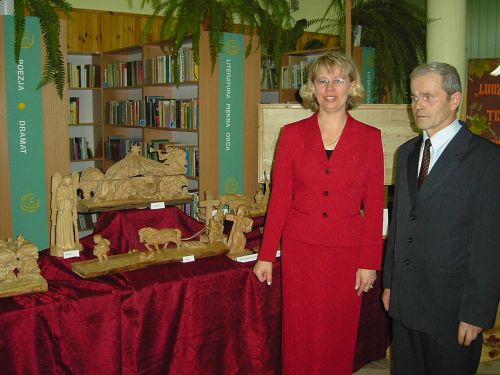 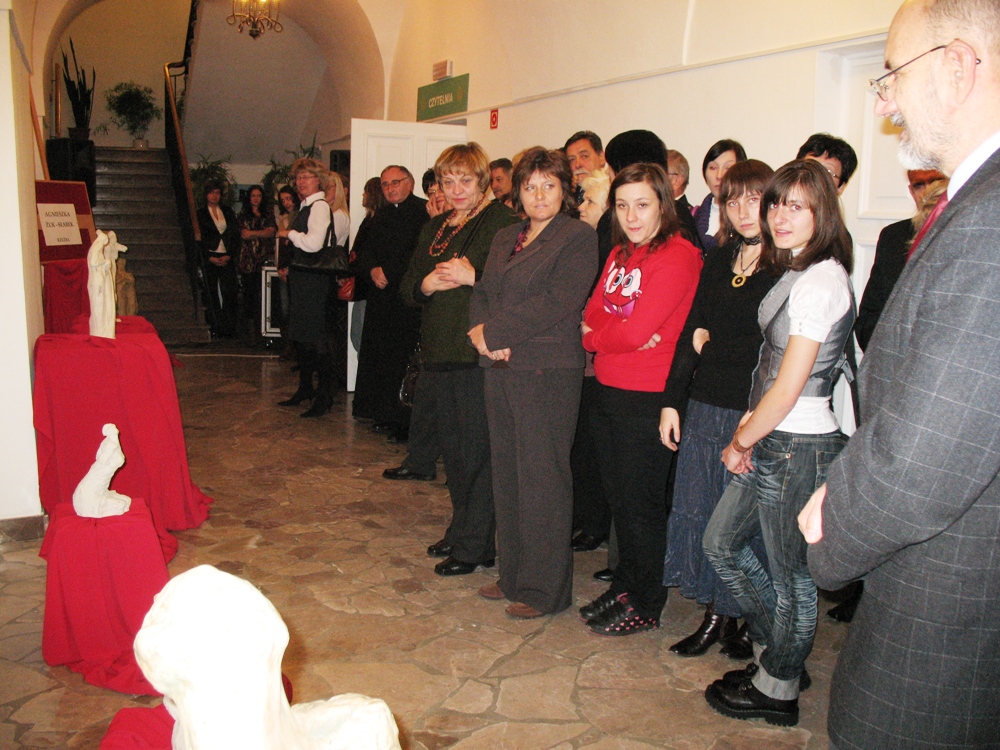 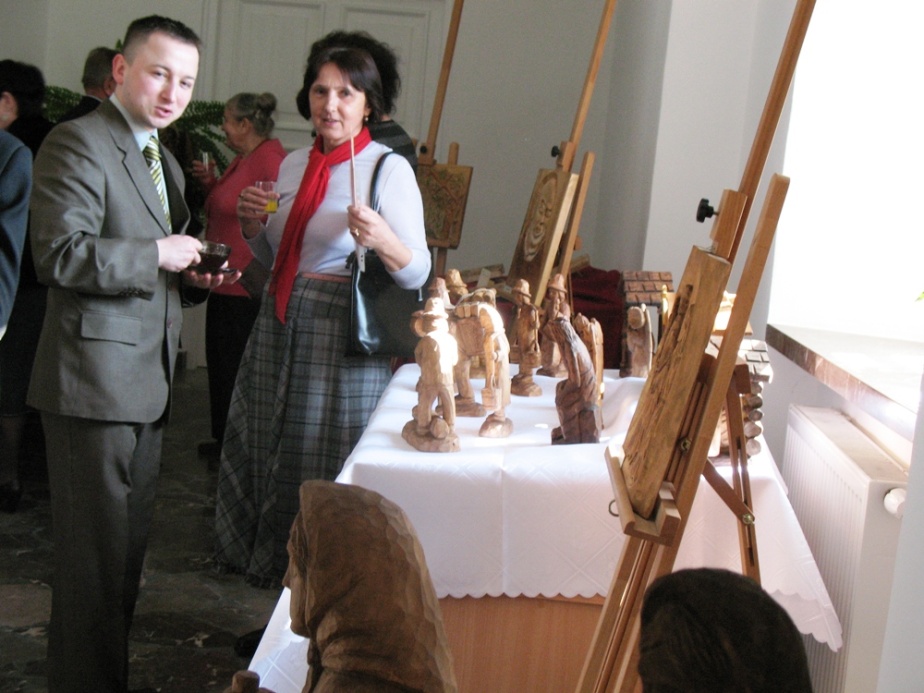 Działalność kulturalna - wystawy
Kolekcjonerstwo
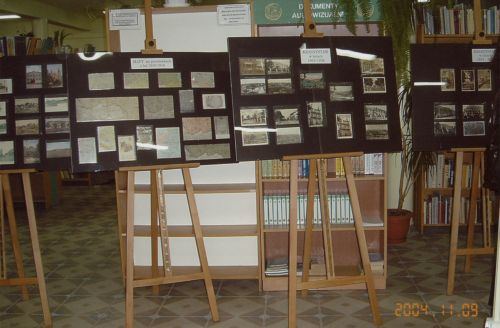 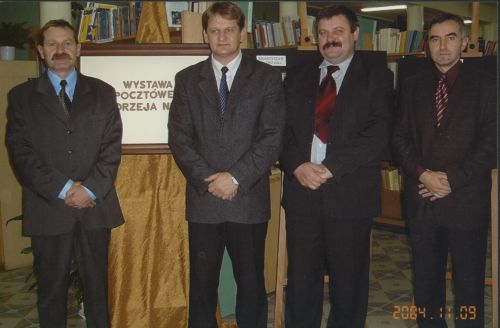 Działalność kulturalna - wystawy
Rękodzieło
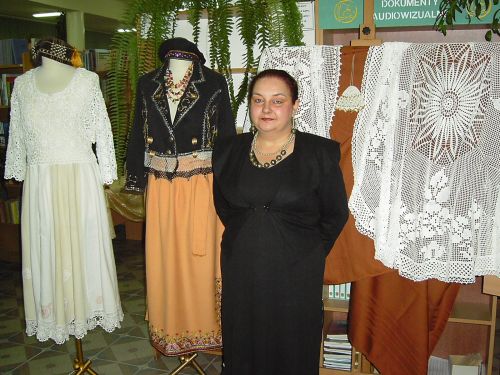 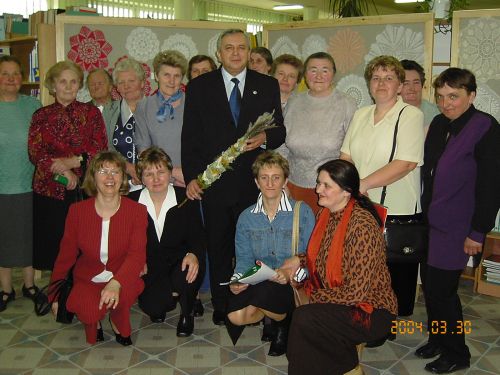 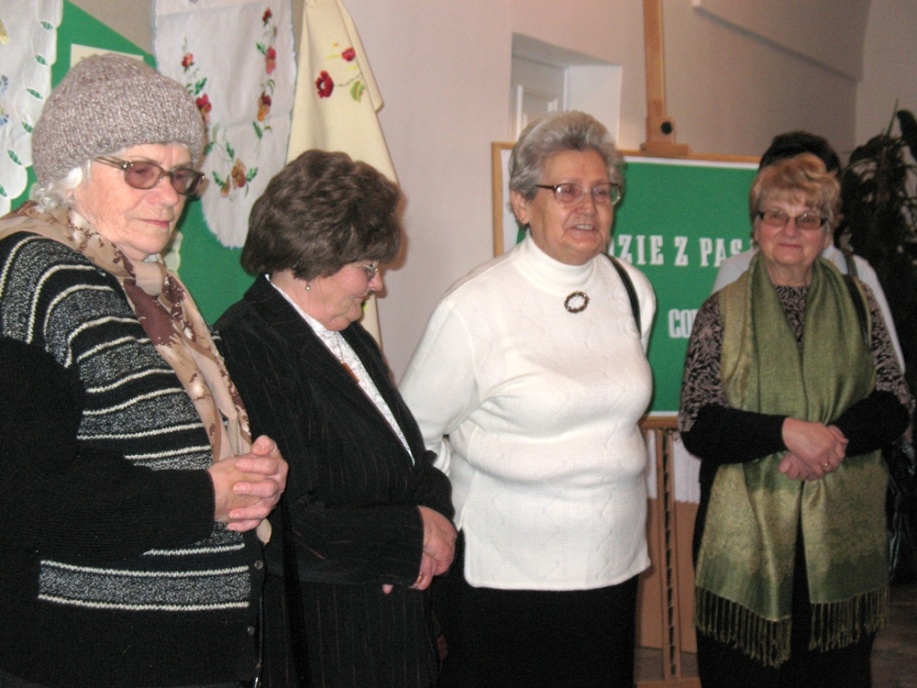 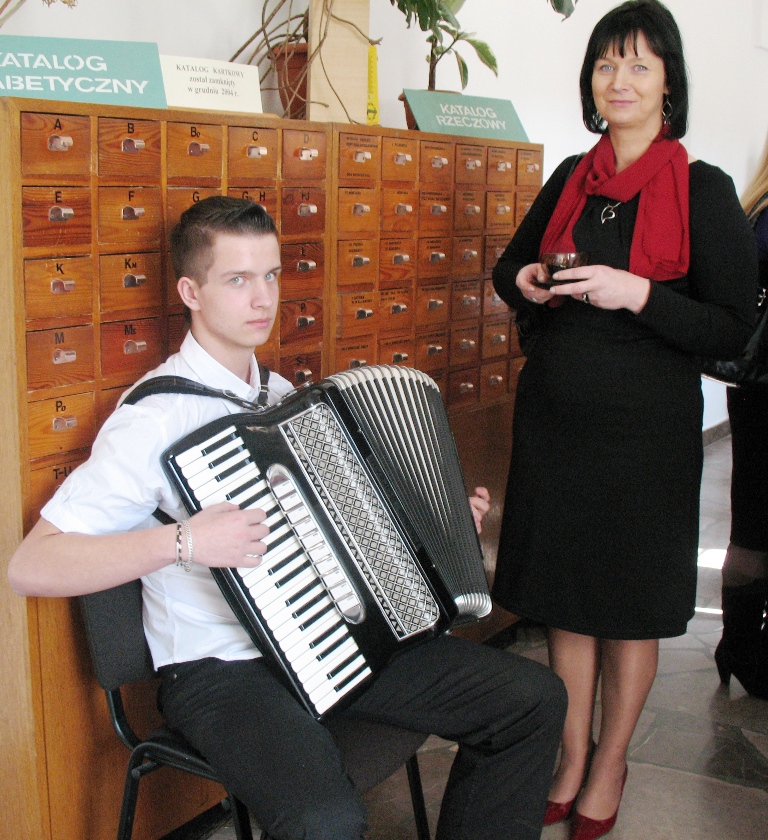 Działalność kulturalna - wystawy
Fotografia
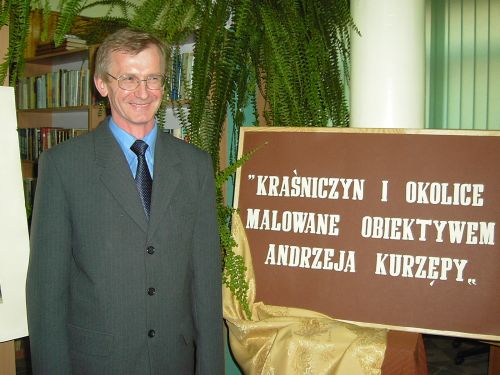 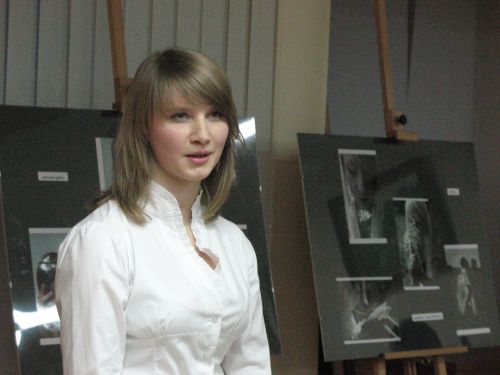 Działalność kulturalna
Inne wystawy
Jan Paweł II – 
człowiek wiary, 
kultury i nauki
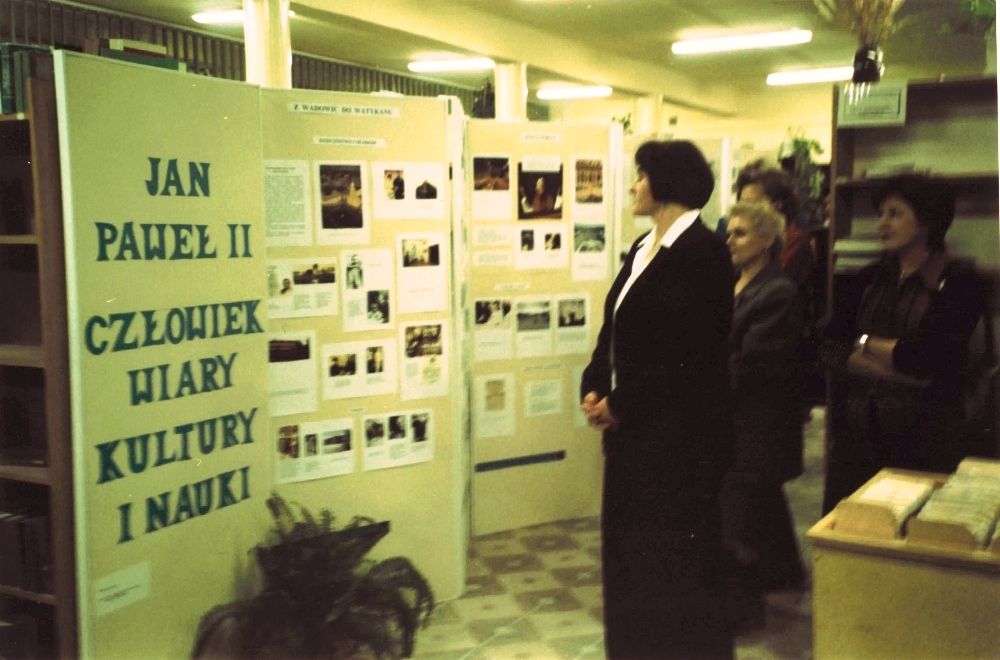 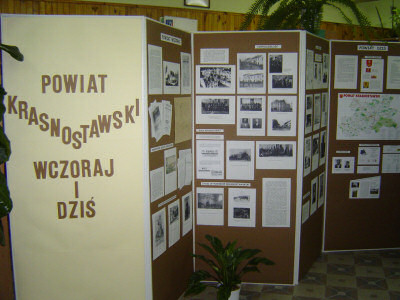 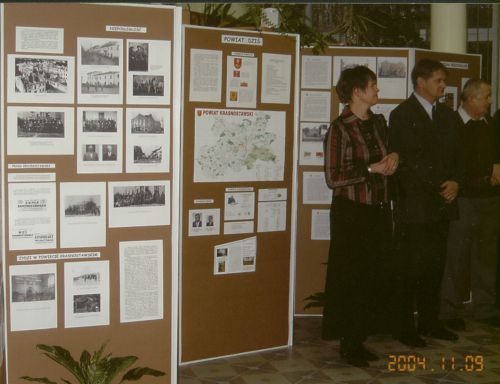 Powiat krasnostawski wczoraj i dziś
Polskie pielgrzymki 
Jana Pawła II
(2009)
(2005)
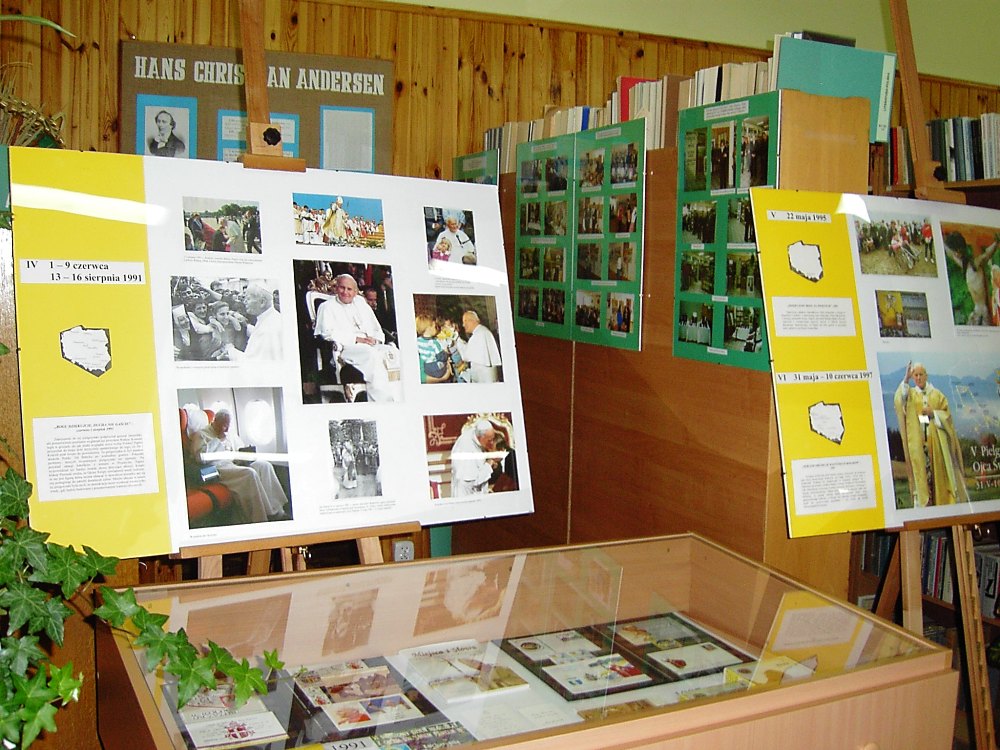 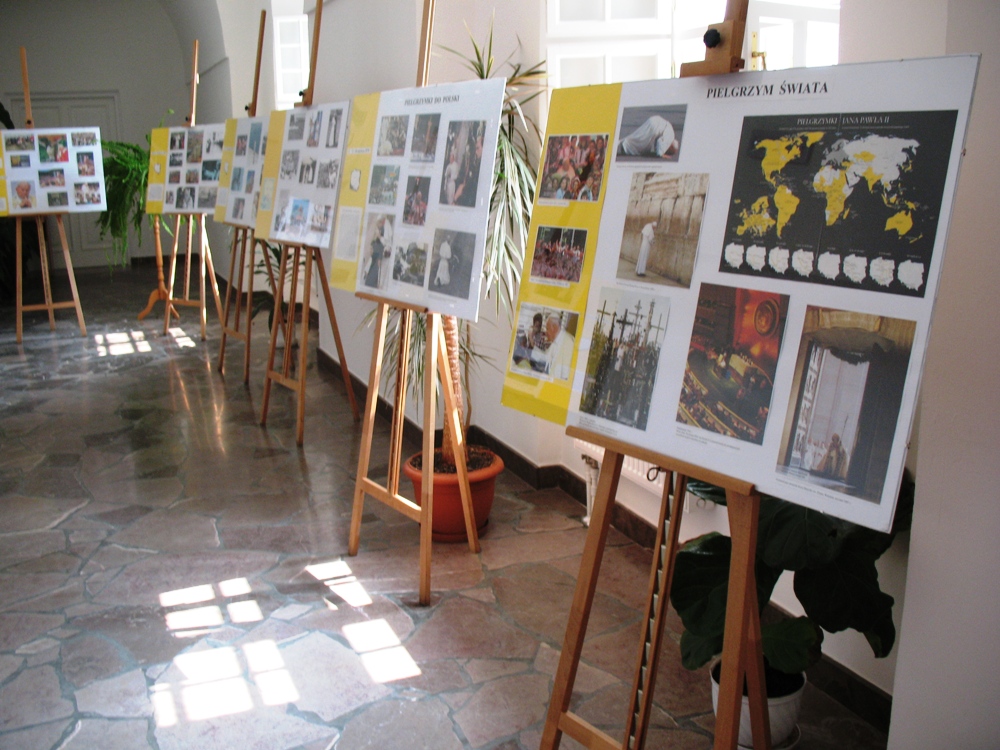 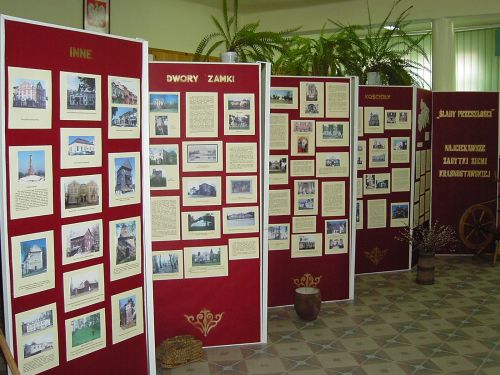 Ślady przeszłości. 
Najciekawsze zabytki Ziemi Krasnostawskiej
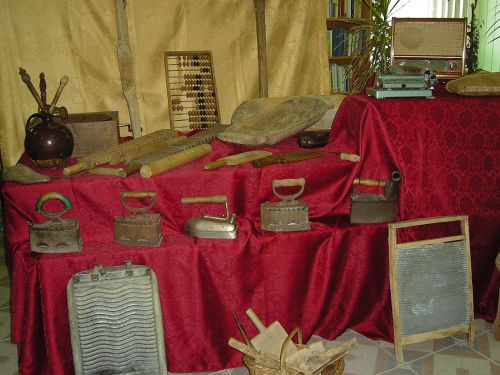 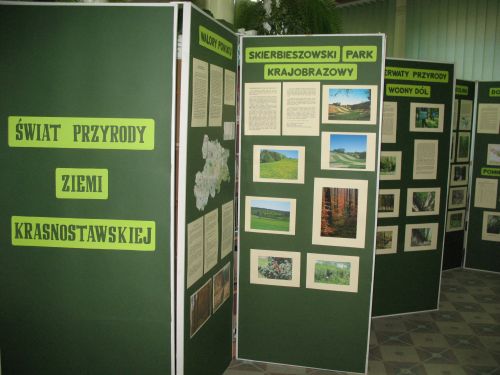 Świat przyrody Ziemi Krasnostawskiej
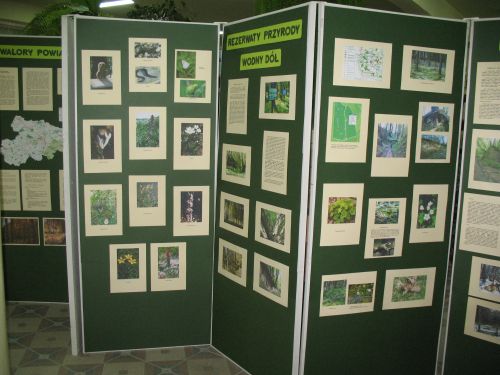 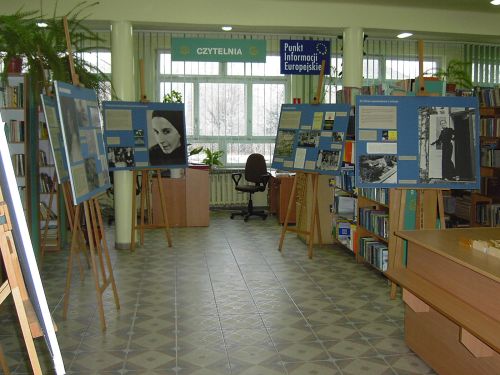 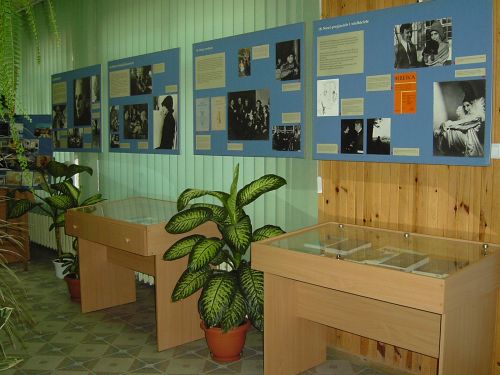 Karen Blixen – życie i twórczość
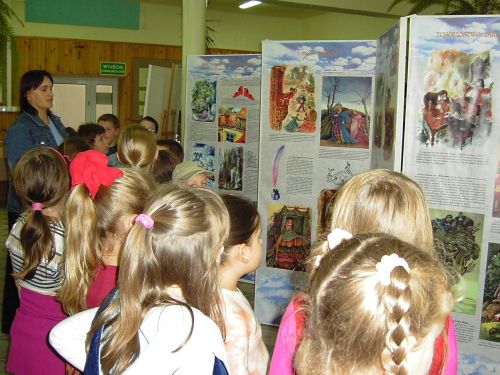 W krainie życia i baśni. 
Hans Christian Andersen 1805-1875
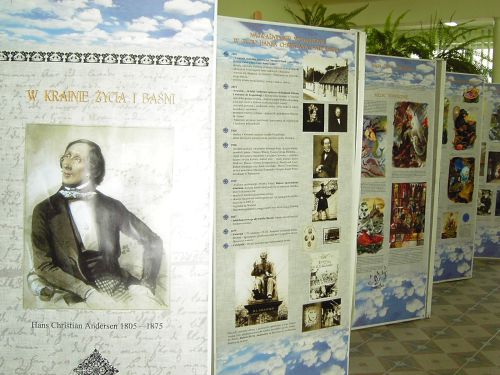 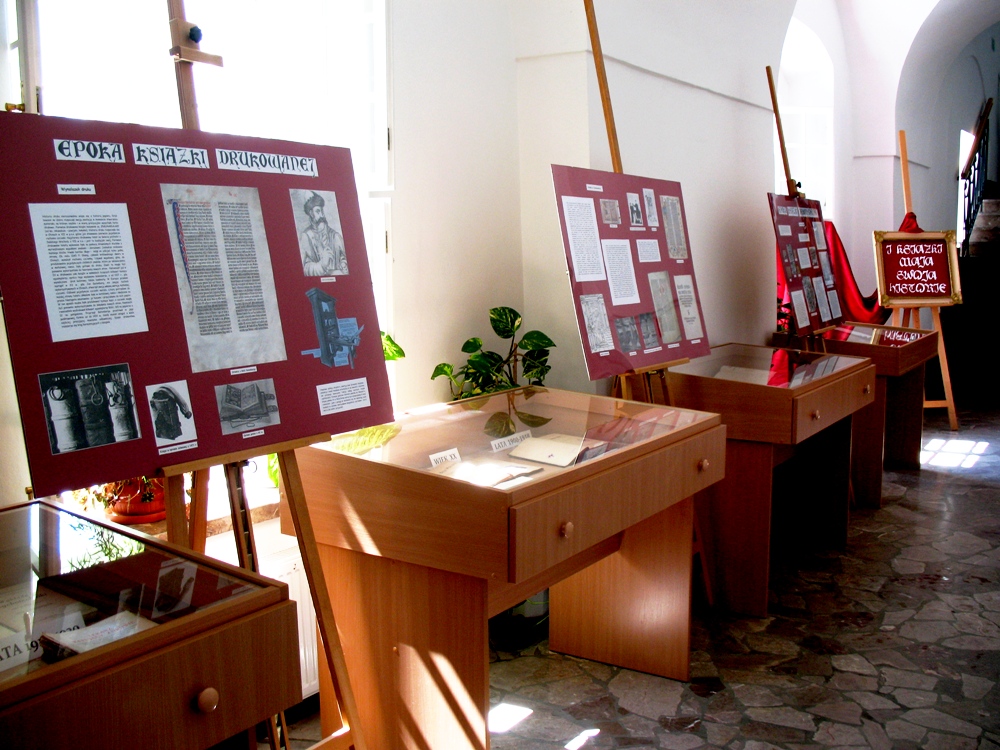 I książki mają 
swoją historię
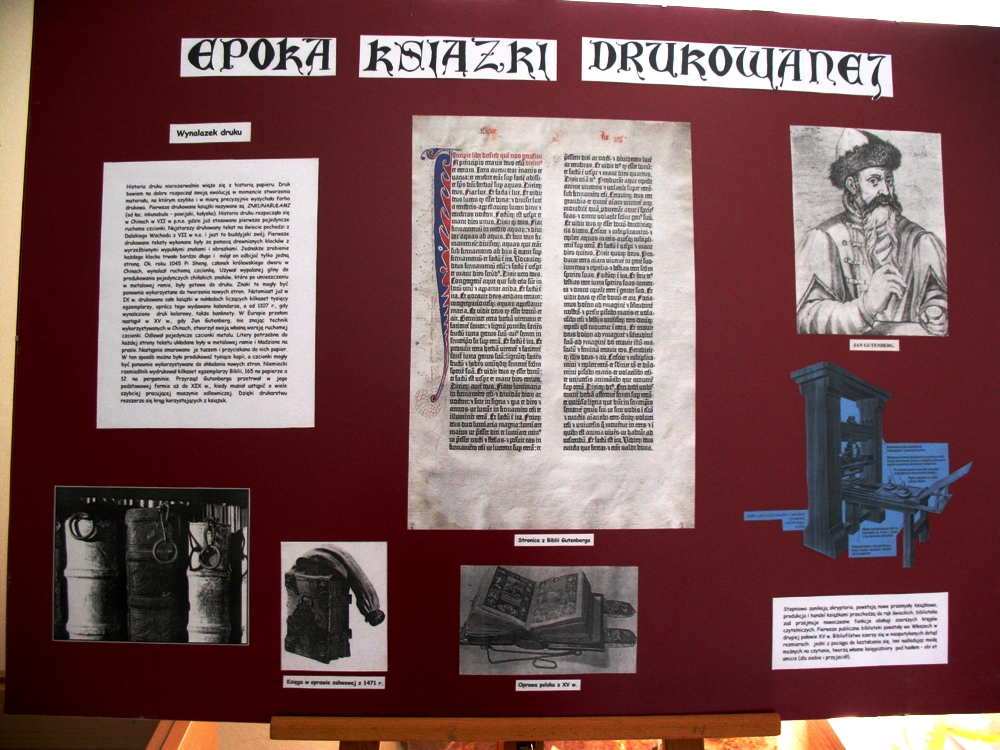 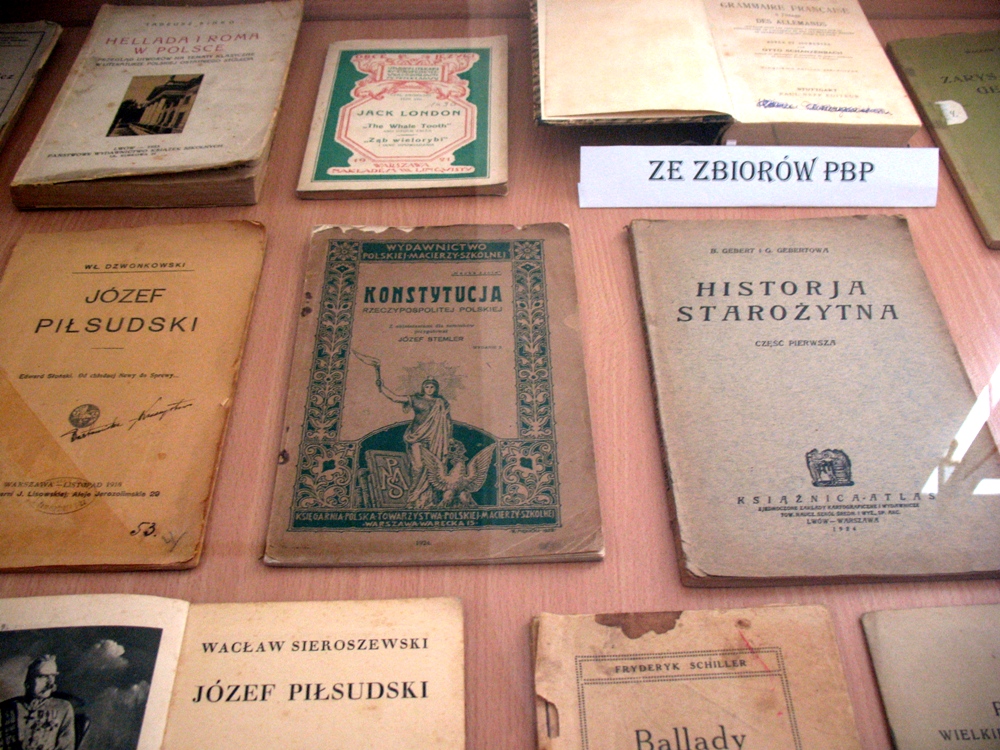 Działalność kulturalna
Konkursy i wystawy pokonkursowe
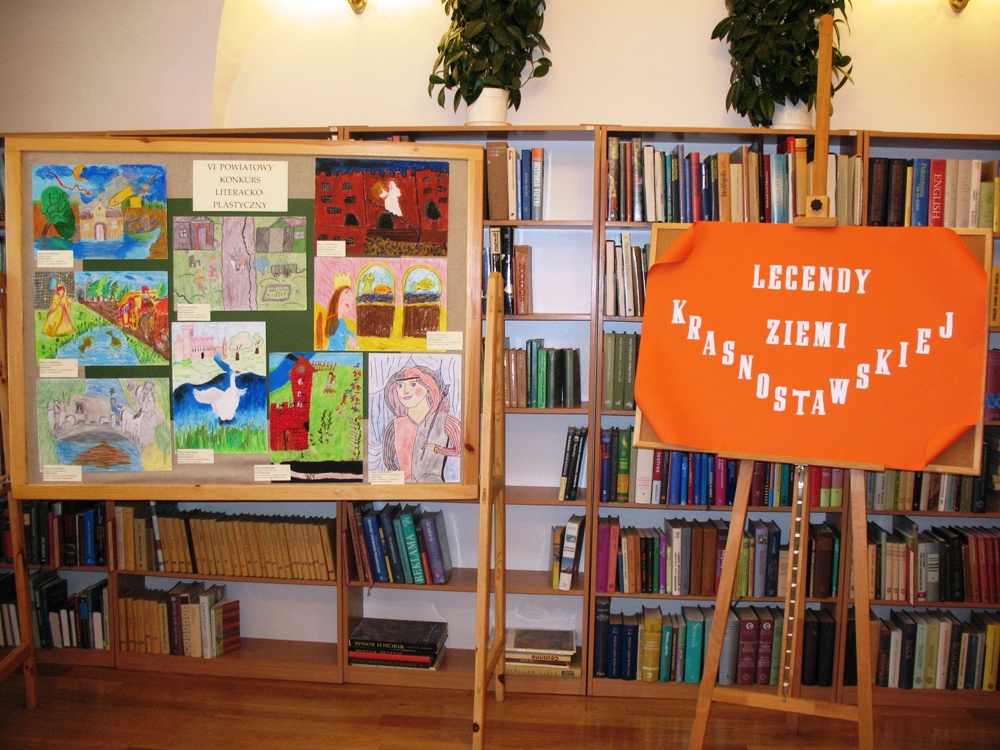 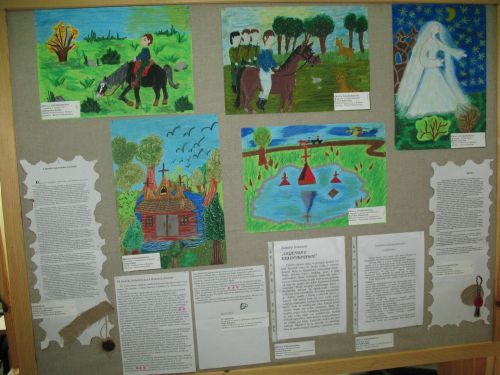 Legendy Ziemi Krasnostawskiej
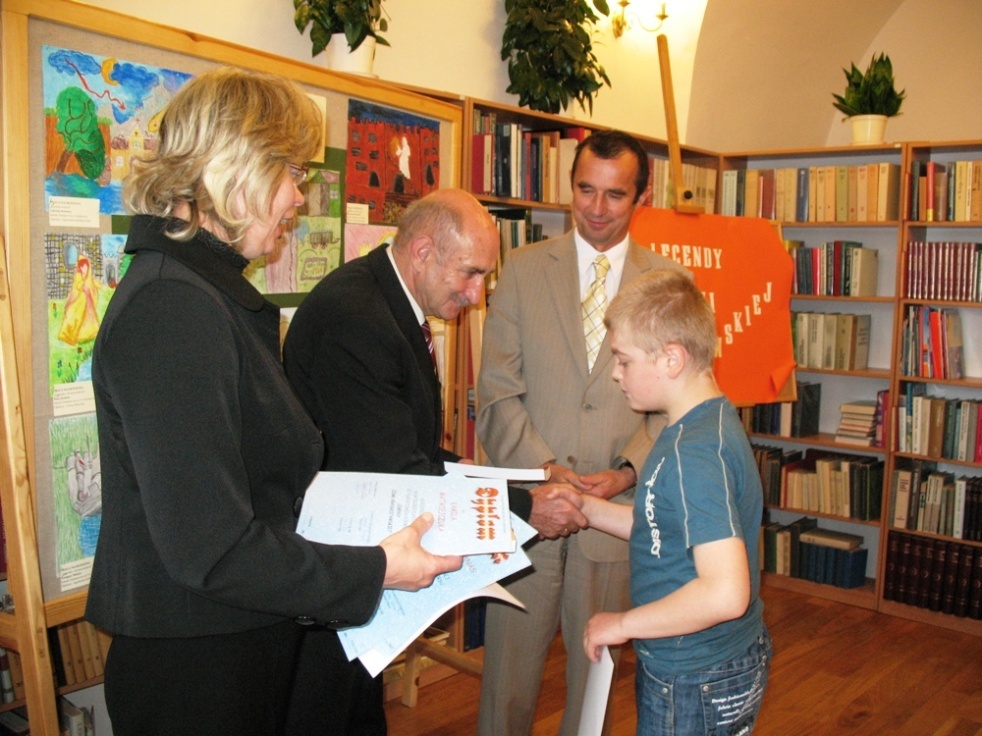 Laureaci
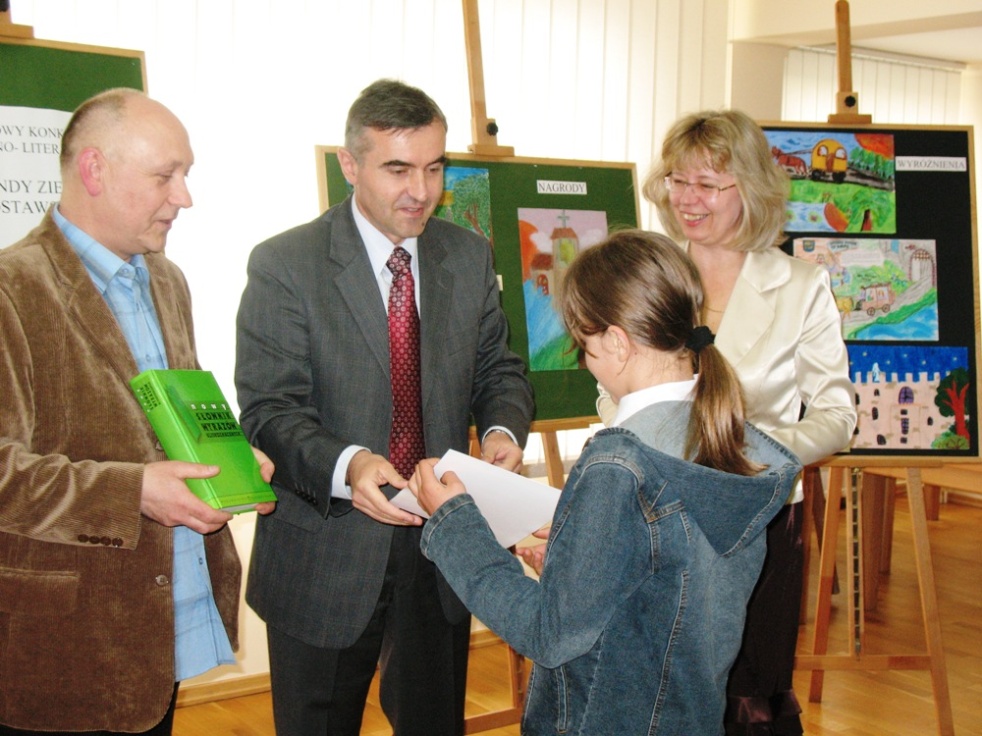 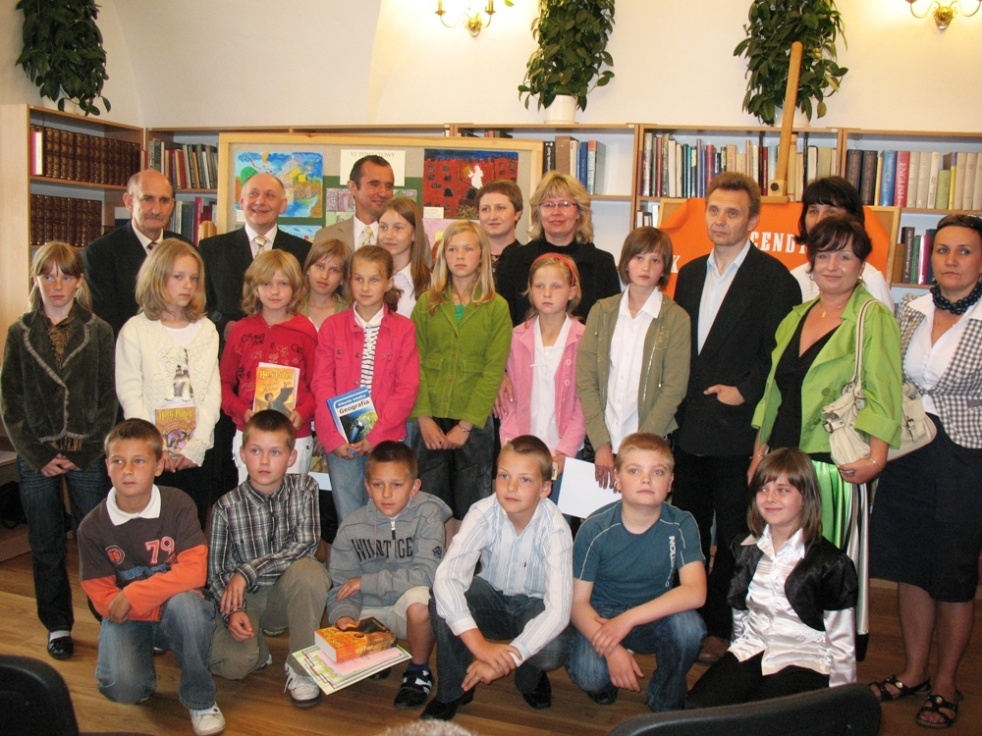 Biblioteka – Czytelnik - Środowisko
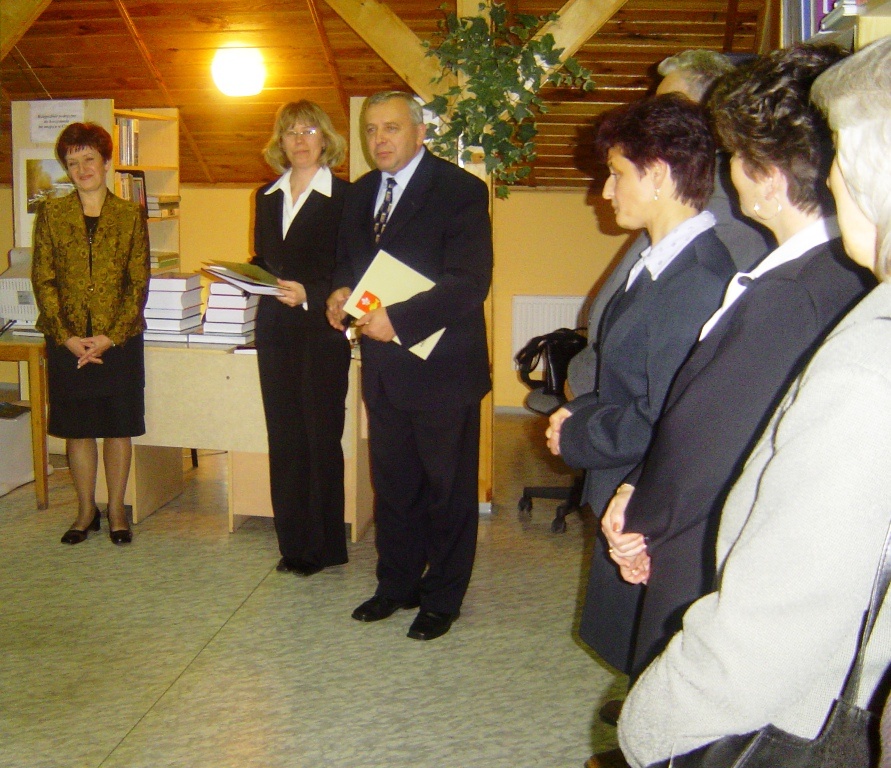 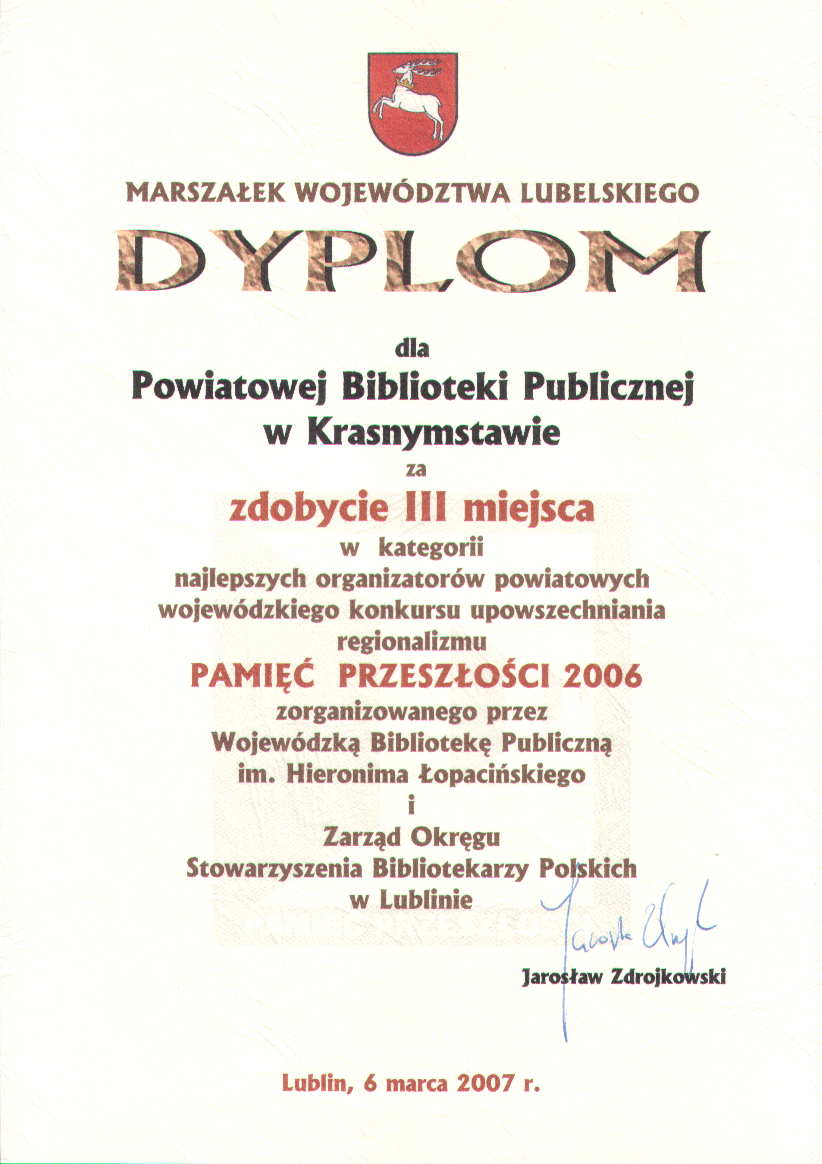 Pamięć przeszłości
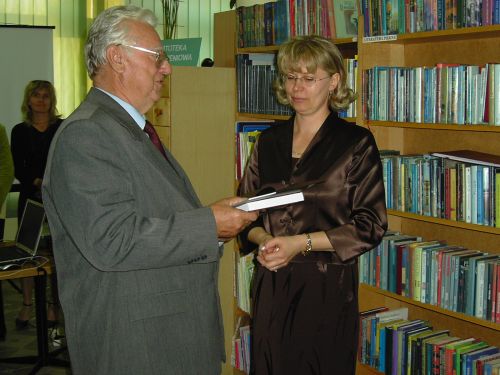 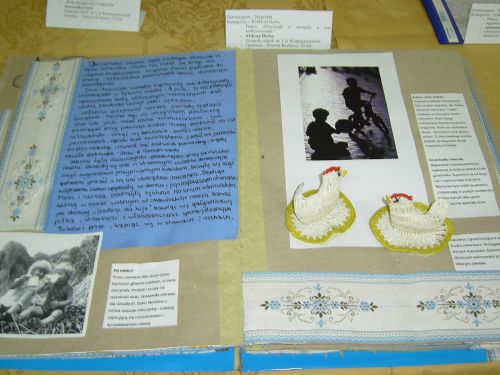 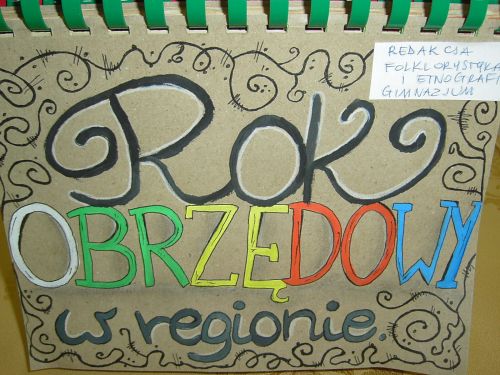 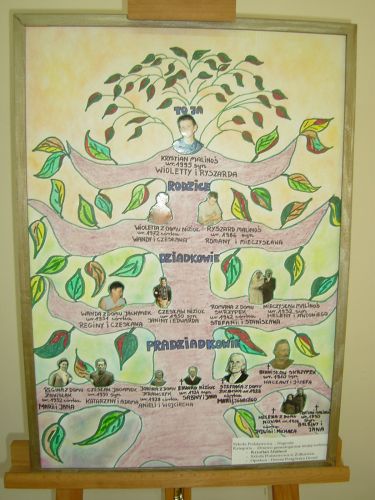 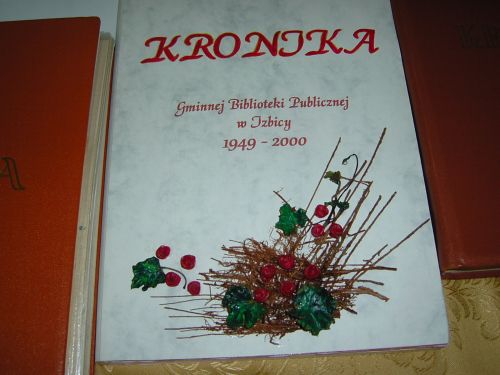 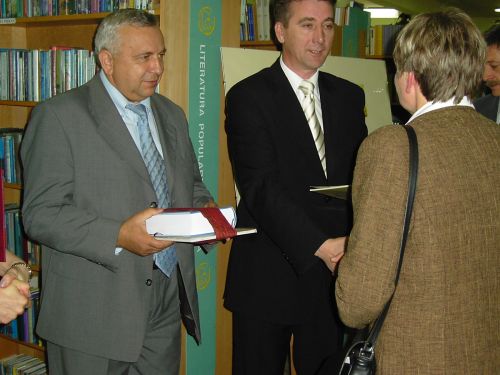 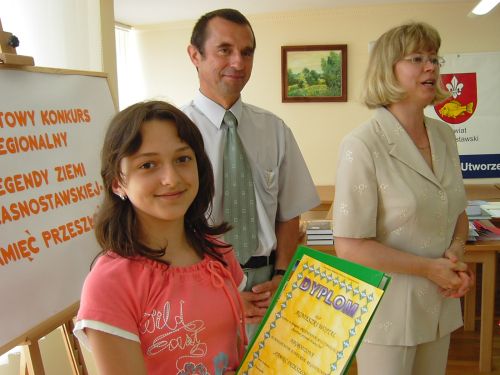 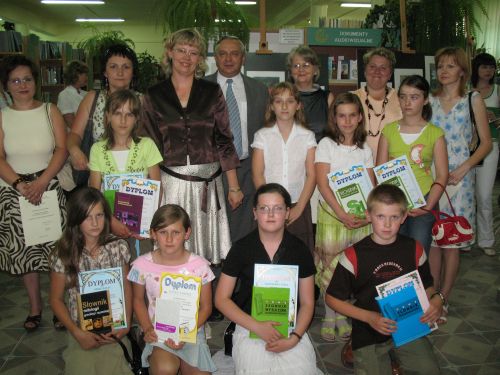 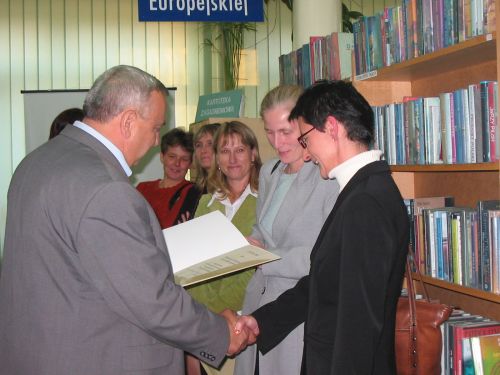 Biblioteka i …
Dom Pomocy Społecznej w Krasnymstawie
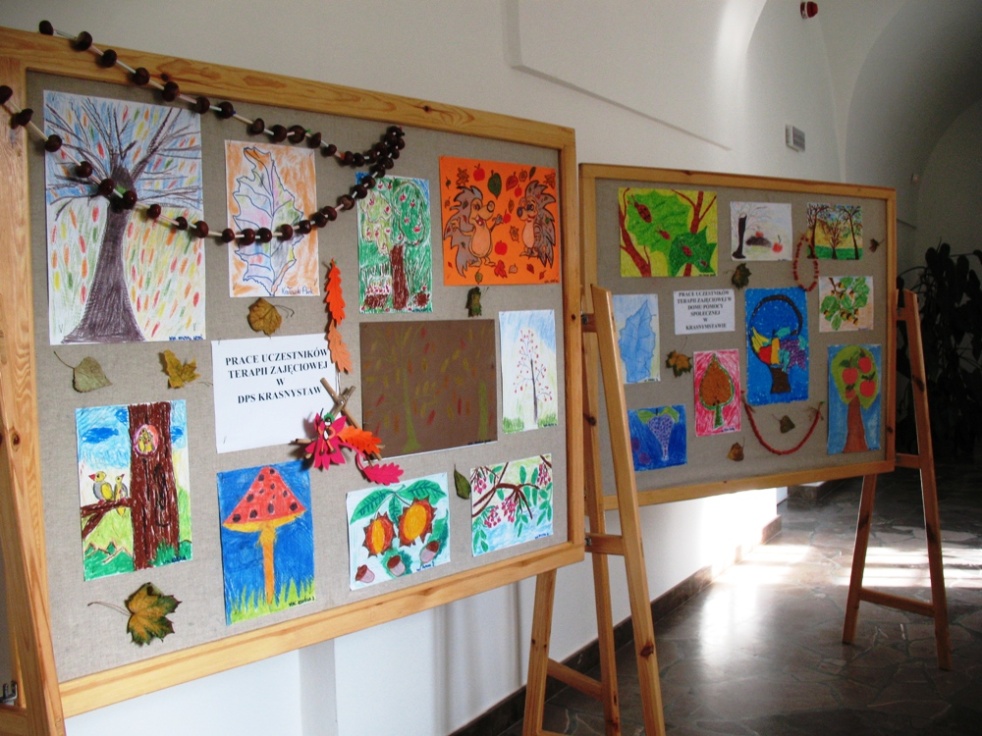 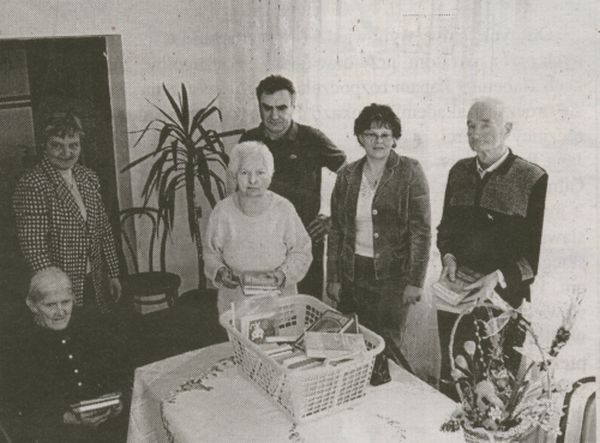 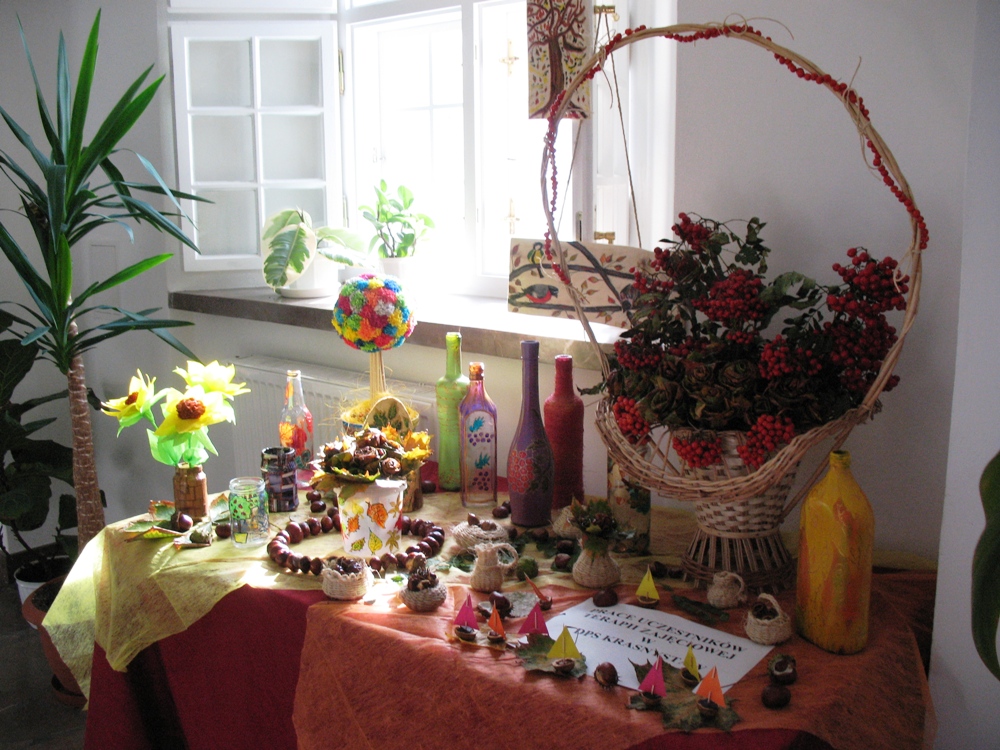 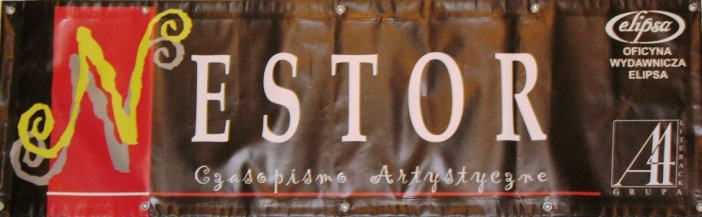 Biblioteka i …
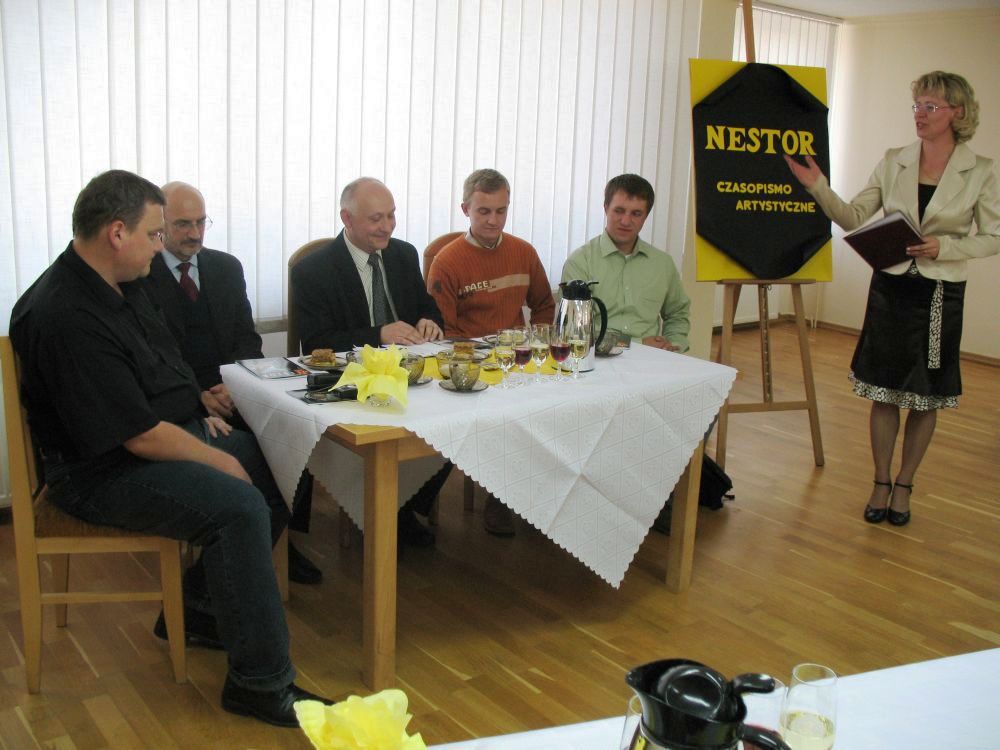 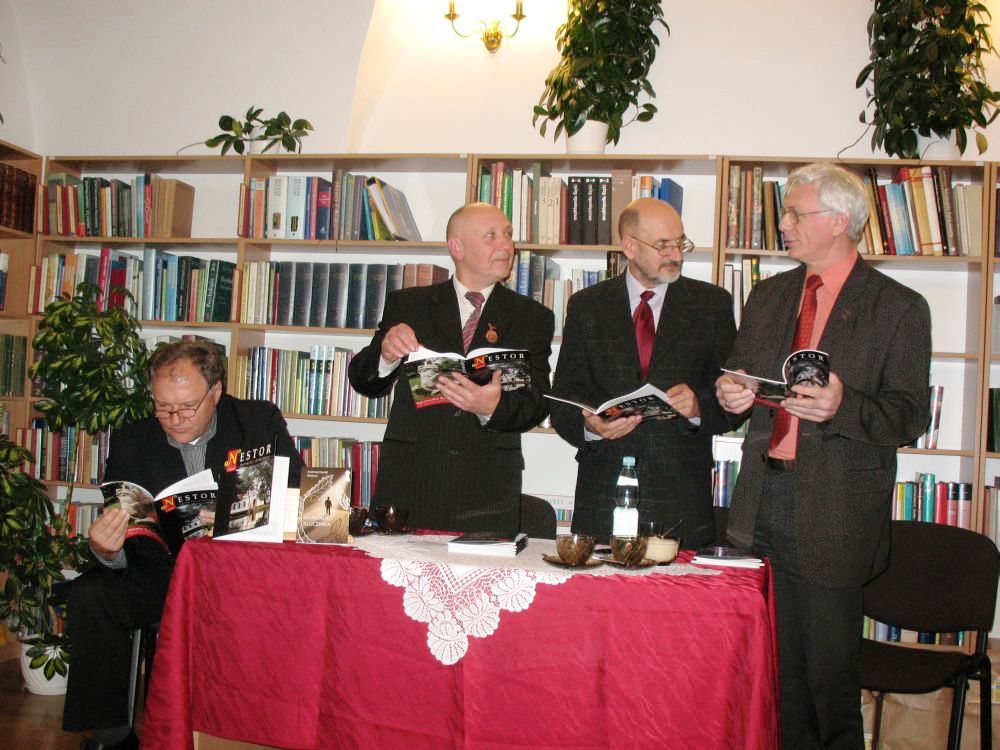 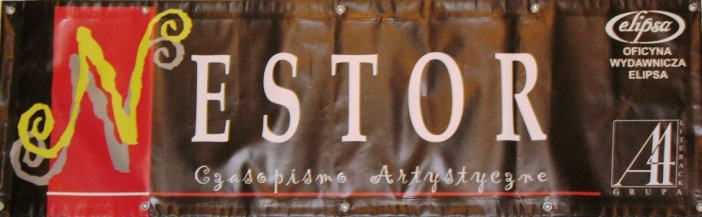 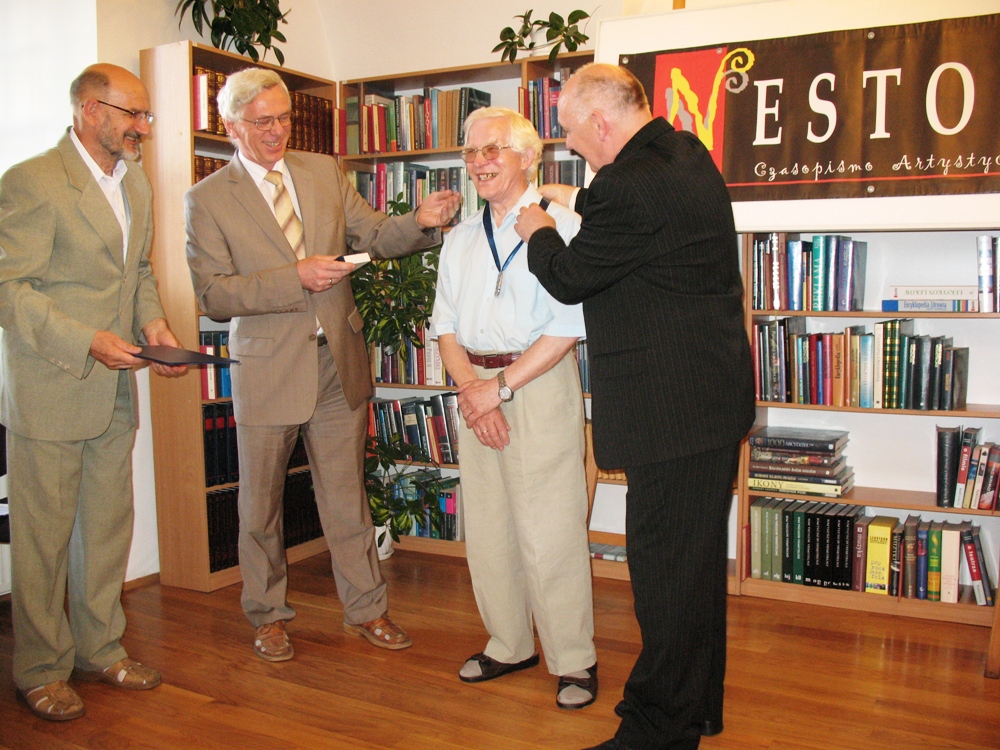 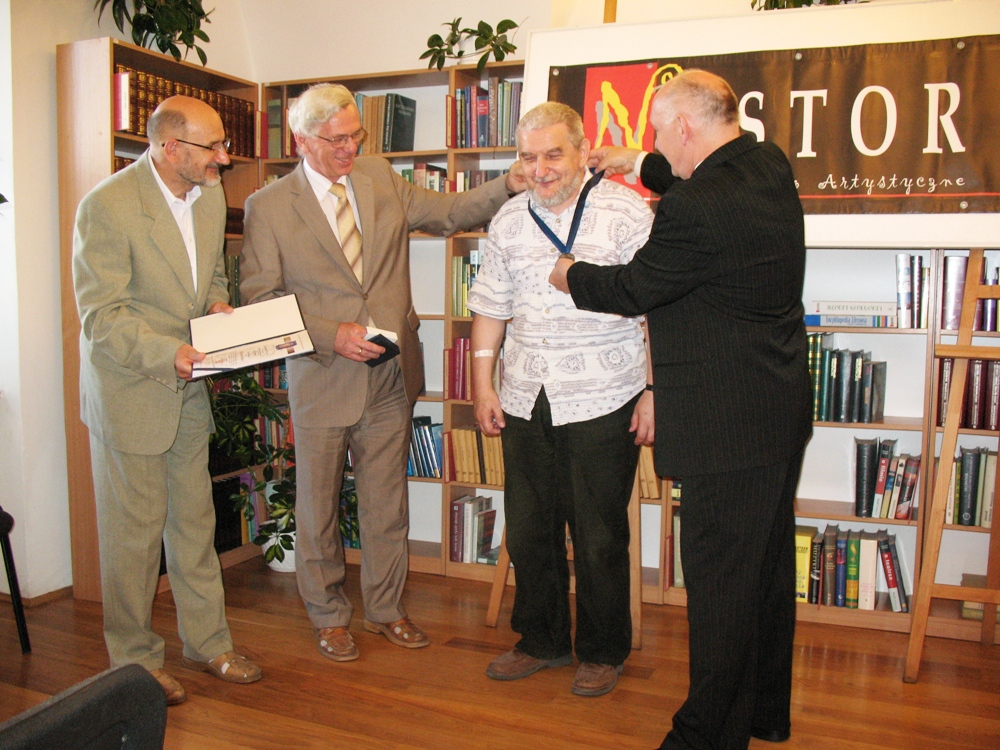 Warsztat Terapii Zajęciowej w Krasnymstawie
Biblioteka i …
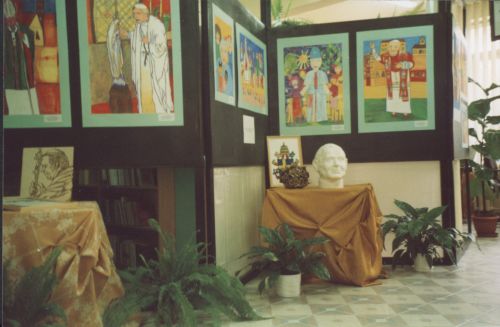 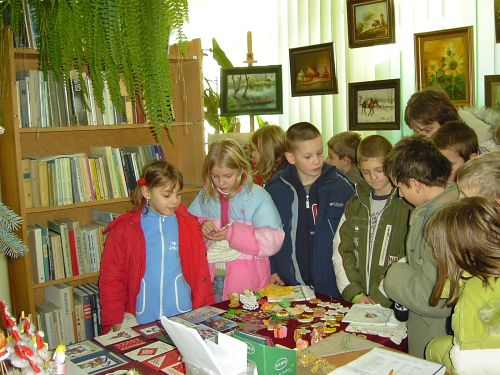 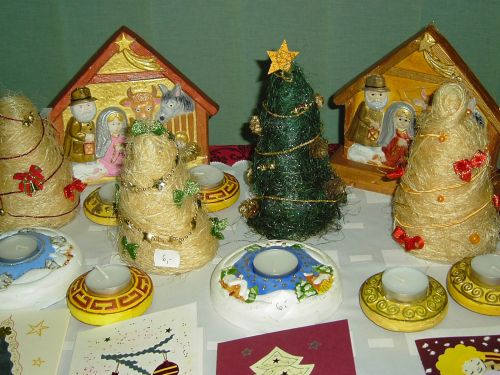 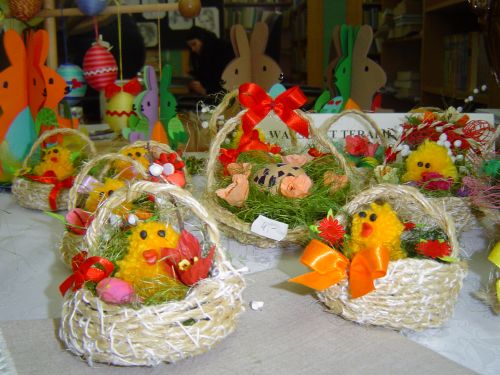 Biblioteka i …
PTTK w Krasnymstawie
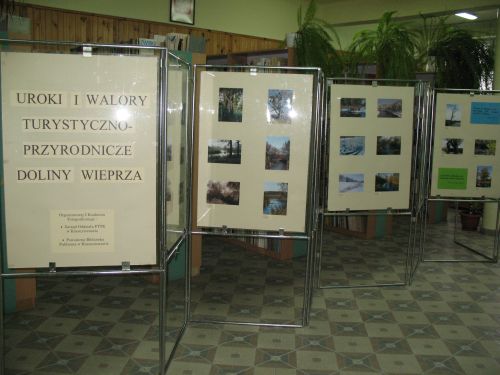 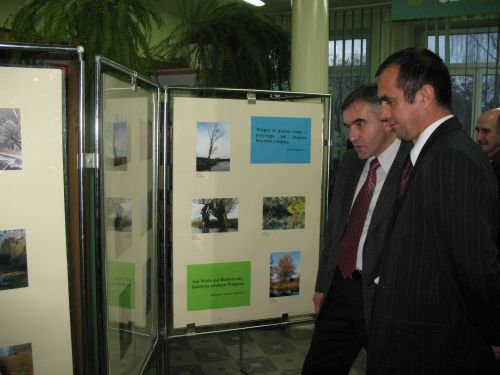 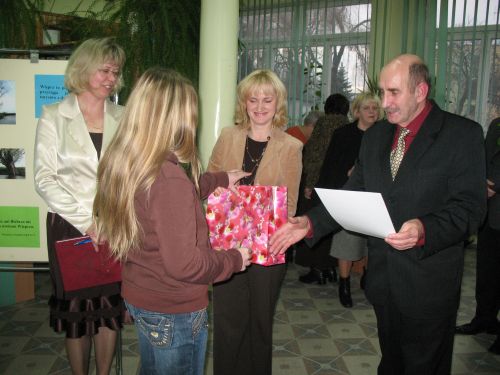 Uroki i walory turystyczno – przyrodnicze 
Doliny Wieprza
Specjalny Ośrodek Szkolno – Wychowawczy w Krasnymstawie
Biblioteka i …
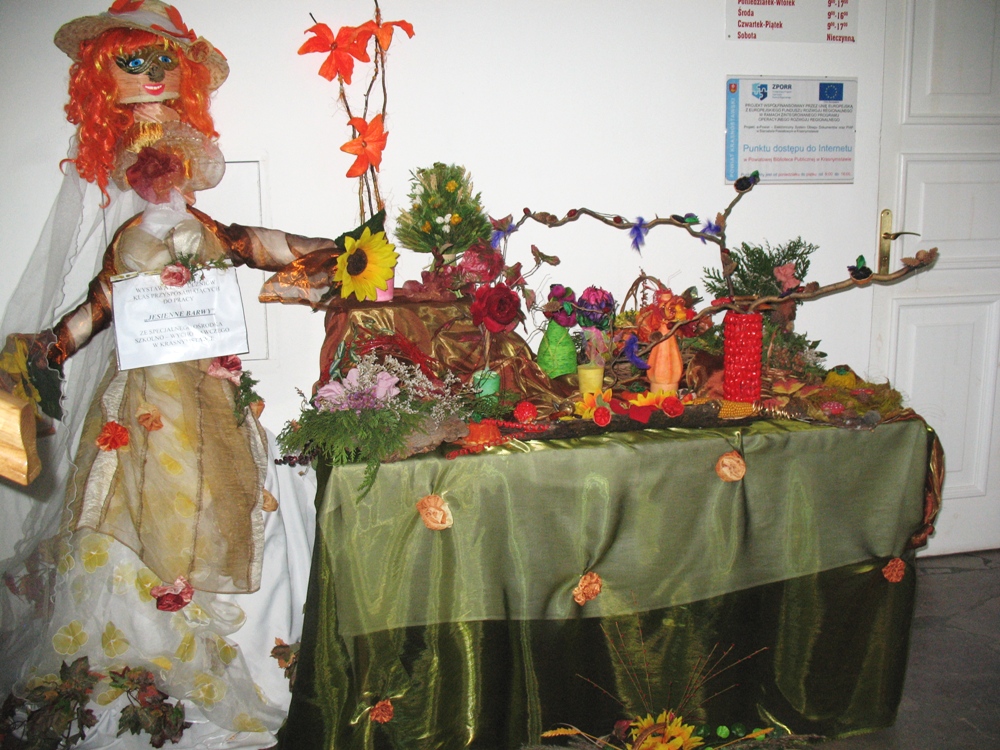 Udział w projektach
Zakup nowości wydawniczych 
dla bibliotek publicznych
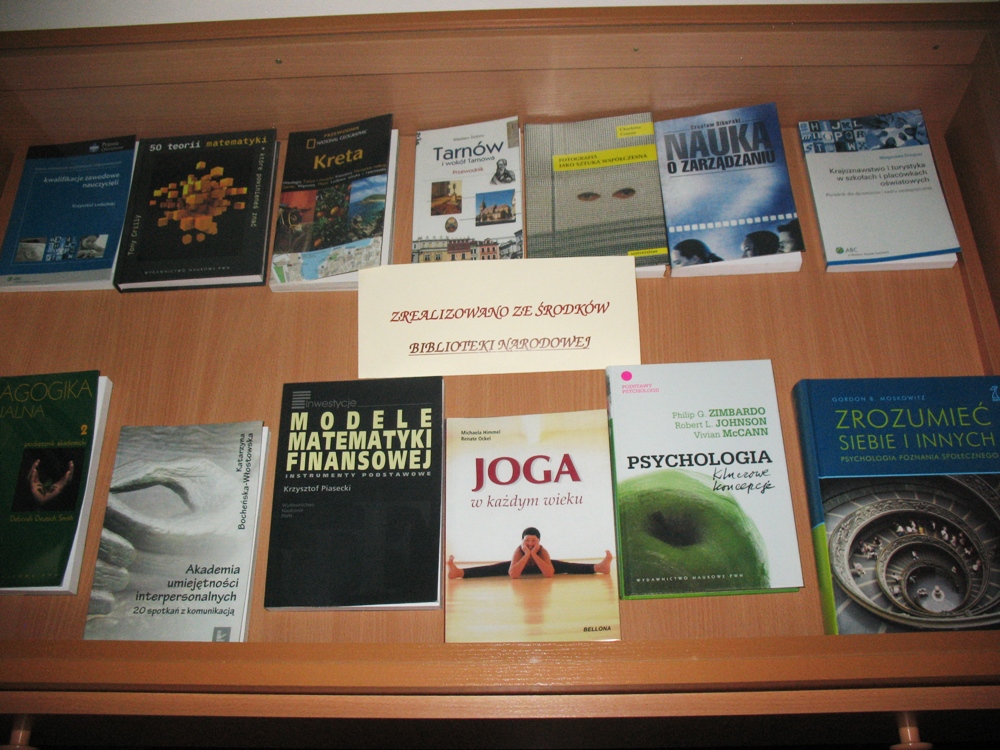 e-Powiat – Elektroniczny system obiegu dokumentów oraz PIAP w Starostwie Powiatowym w Krasnymstawie
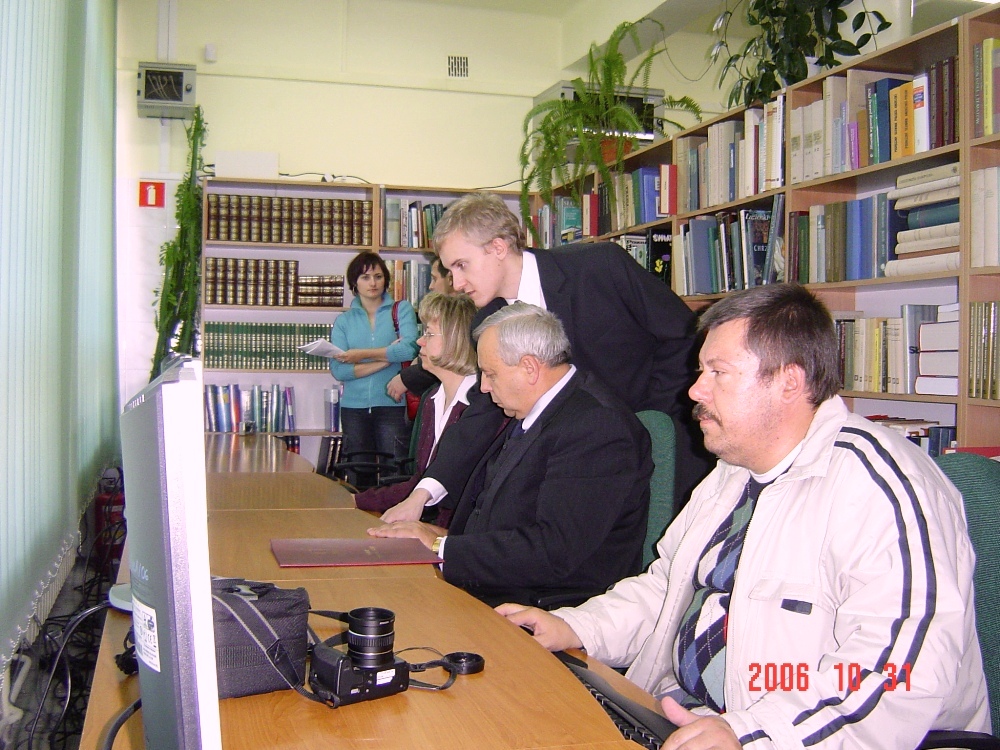 Zakup sprzętu komputerowego do nowych pomieszczeń biblioteki
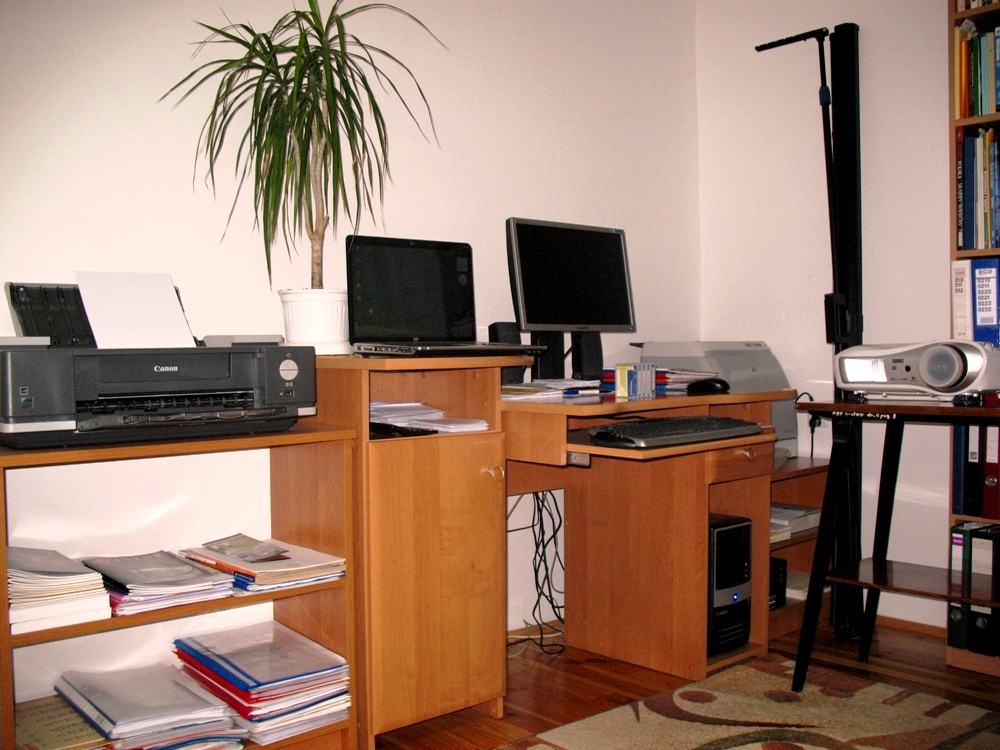 Mistrzowie słowa. Krasnostawskie spotkania z literaturą współczesną
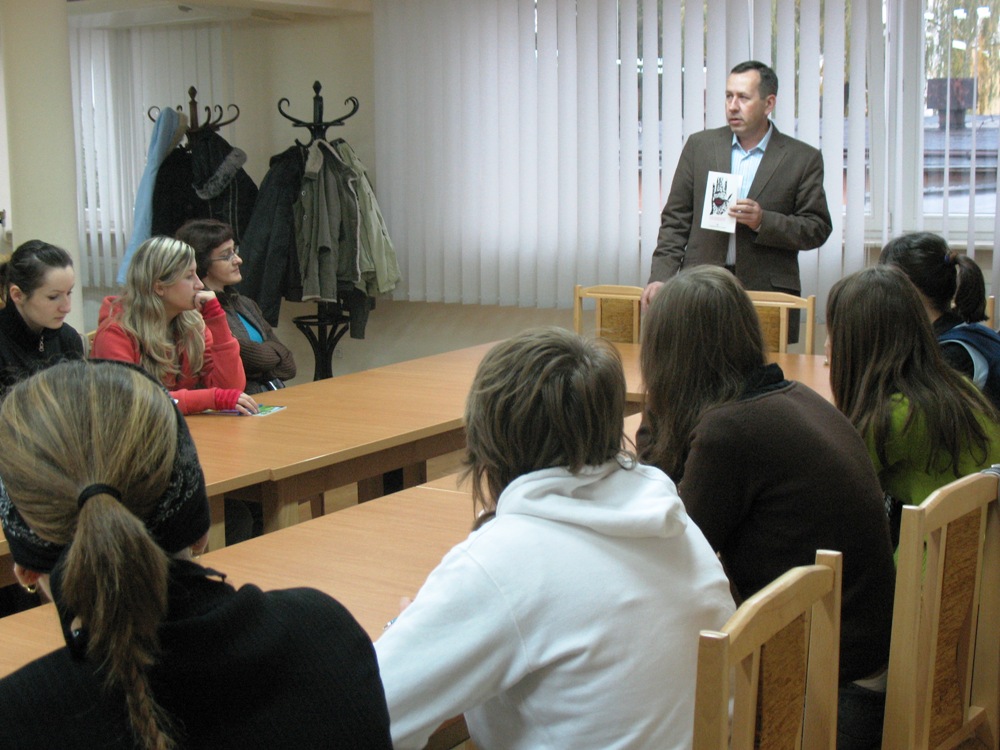 Warsztaty
literackie
Krasnostawskie spotkania z literaturą młodzieżową
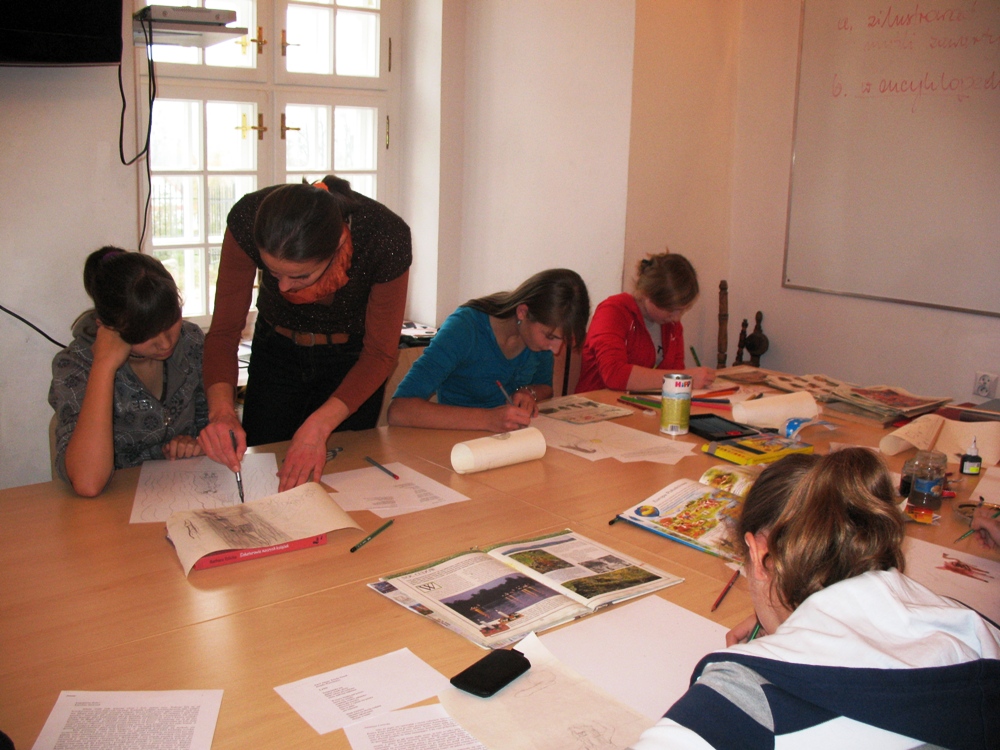 Warsztaty plastyczne
Warsztaty literackie
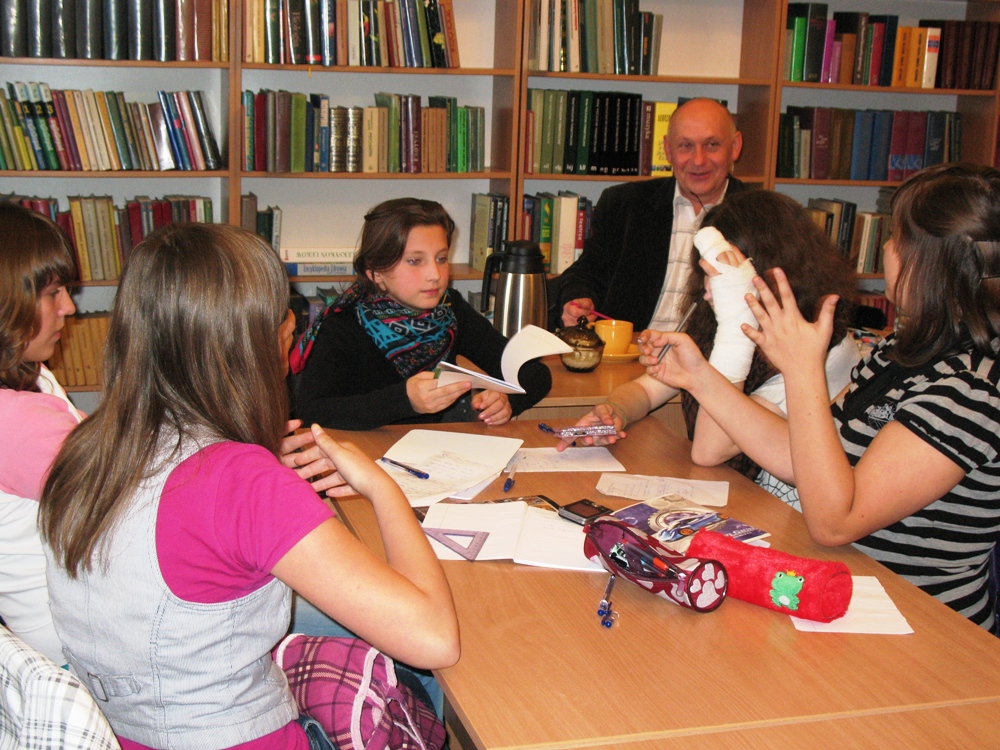 Krasnostawskie spotkania pokoleń z literaturą współczesną
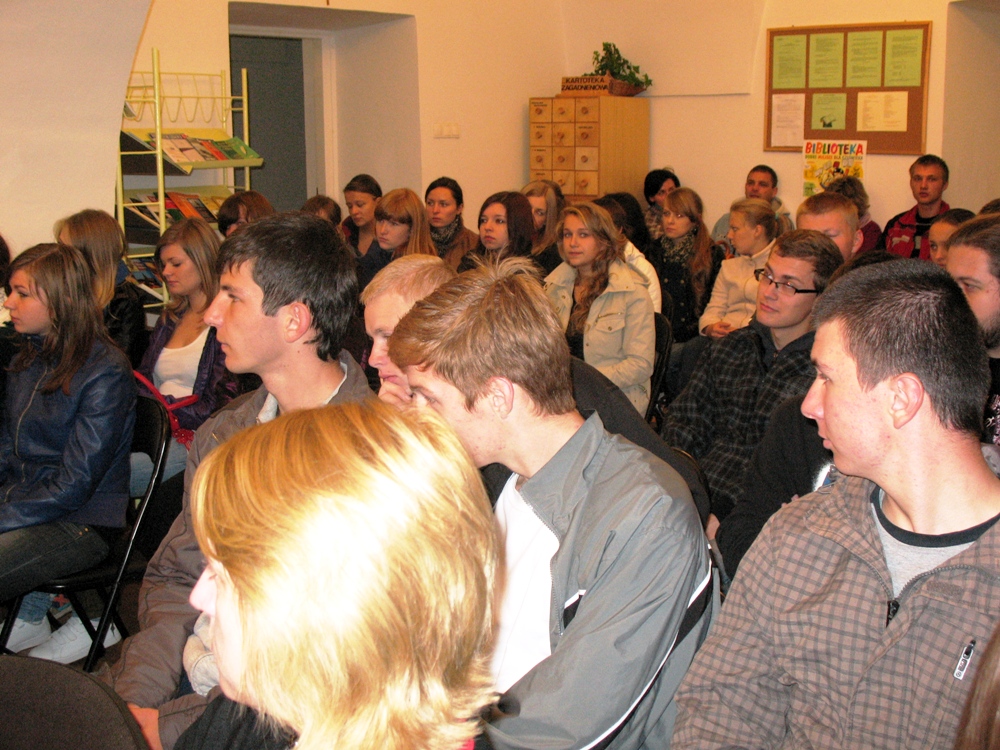 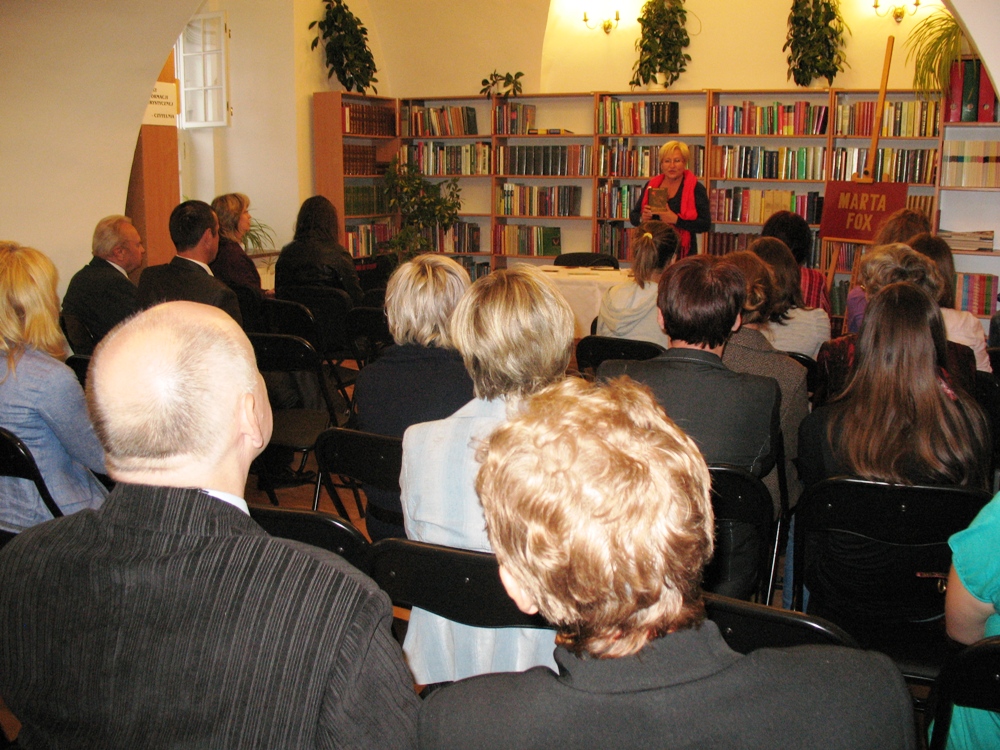 Plany na przyszłość
Stałe podnoszenie jakości usług bibliotecznych.
Systematyczne wzbogacanie księgozbioru a zwłaszcza zakup nowości wydawniczych.
Kontynuowanie automatyzacji procesów biblioteczno – informacyjnych.
Udostępnienie katalogu biblioteki w Internecie.
Tworzenie własnych baz danych.
Wypracowanie skutecznej strategii marketingowej.
Promowanie usług i zbiorów bibliotecznych oraz organizowanych imprez edukacyjnych i kulturalnych. 
Zdobywanie środków finansowych na poszerzanie zasobów i rozwój czytelnictwa.
Zacieśnianie współpracy z innymi ośrodkami kultury na terenie powiatu krasnostawskiego.
Dziękujemy za uwagę.